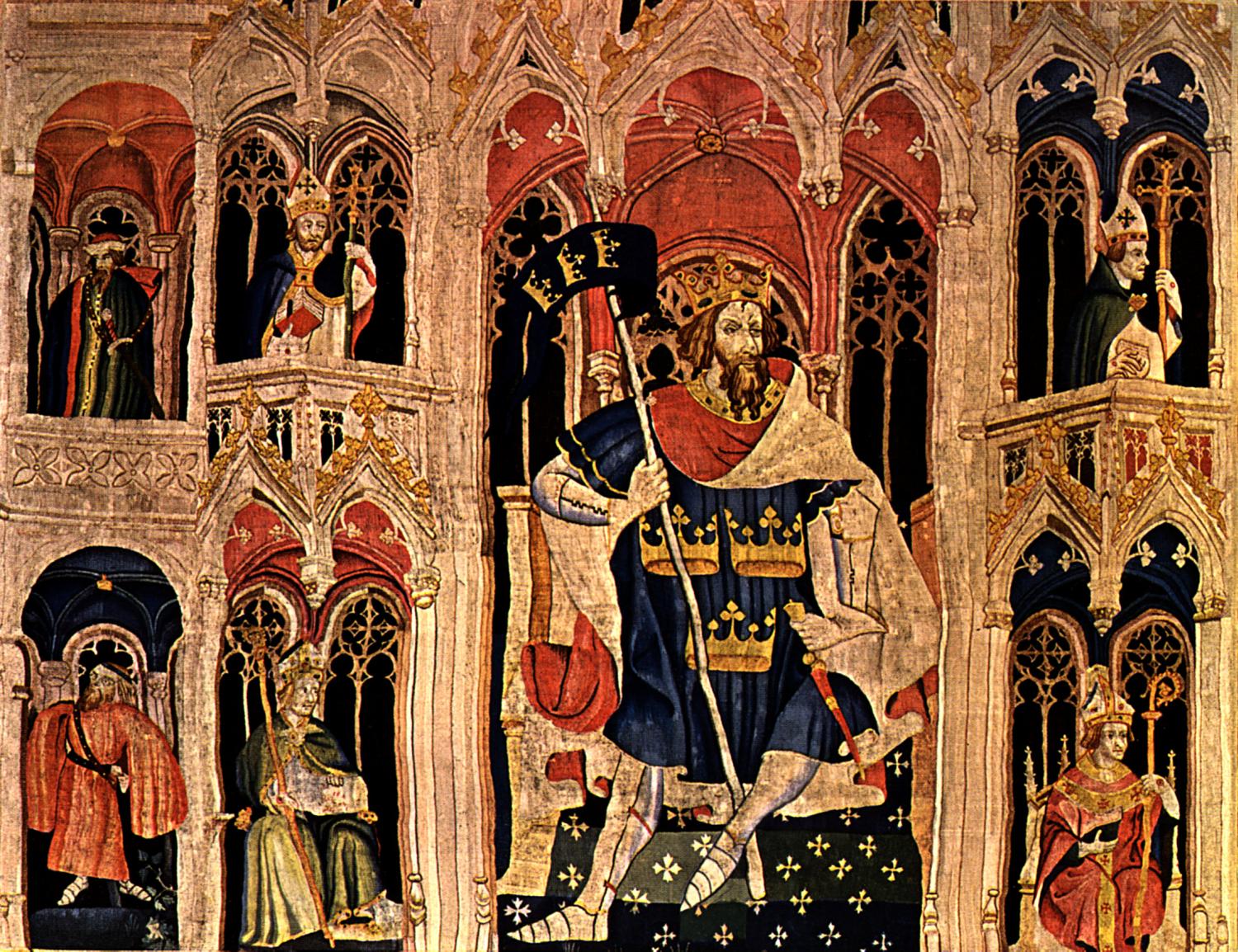 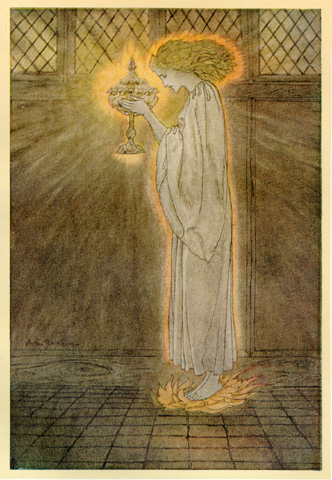 Early Medieval Europe
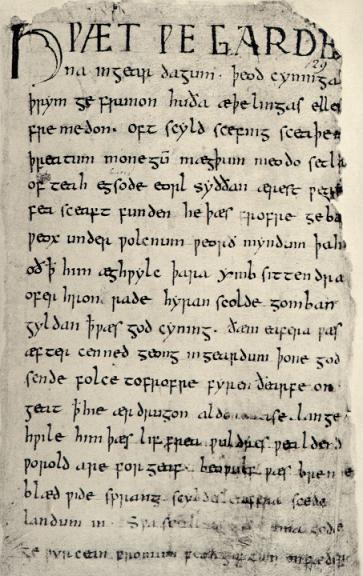 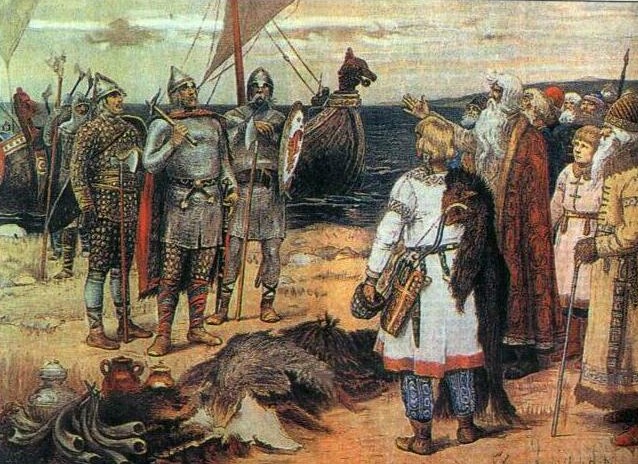 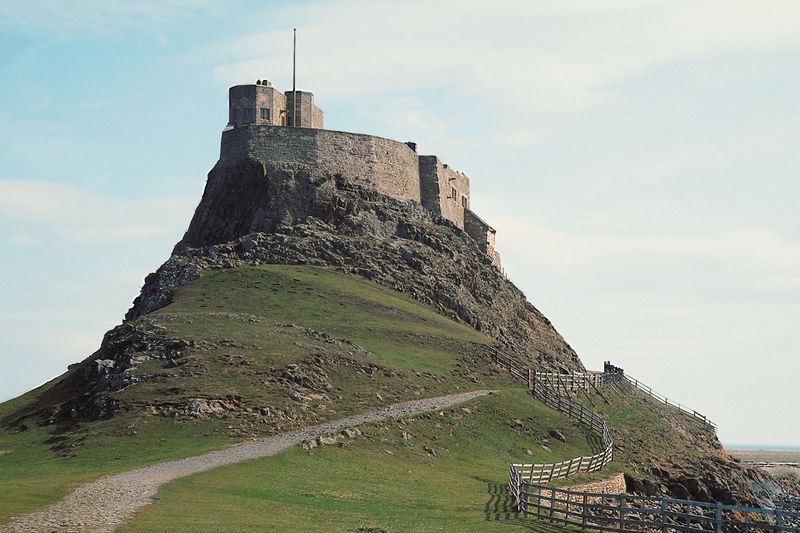 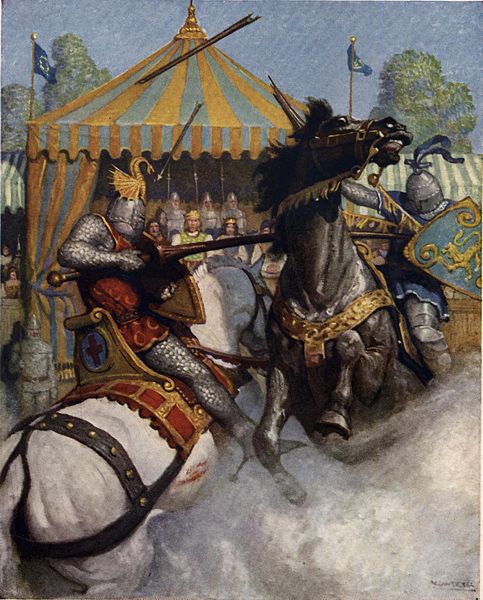 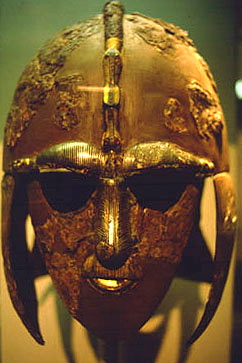 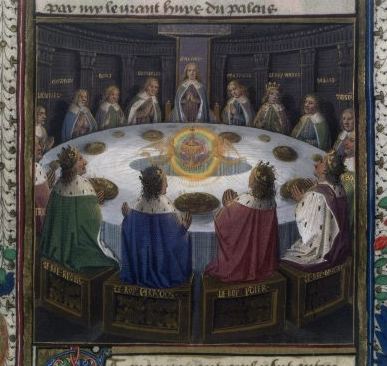 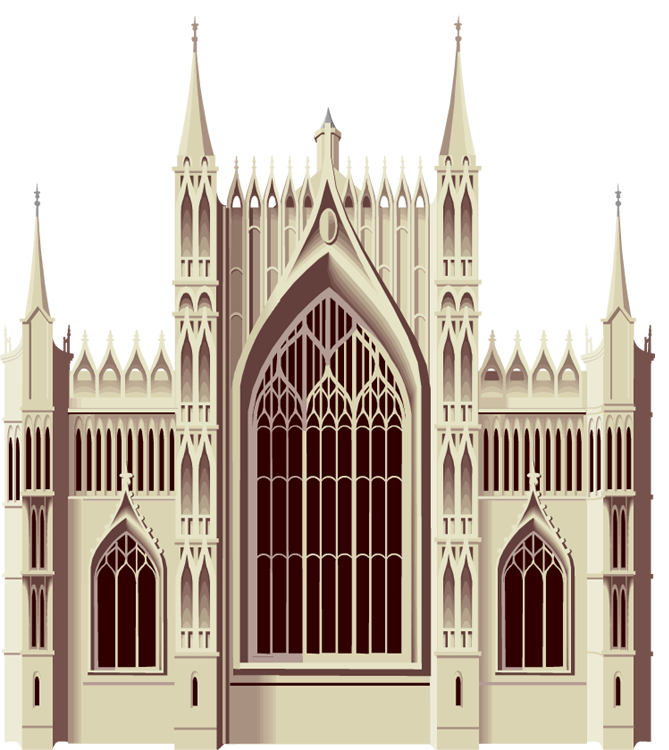 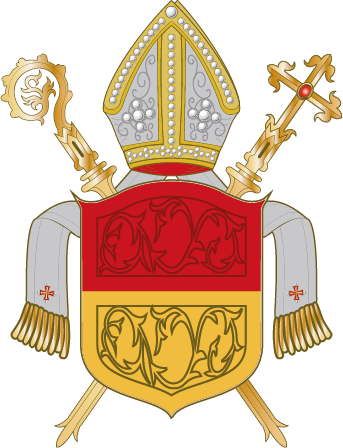 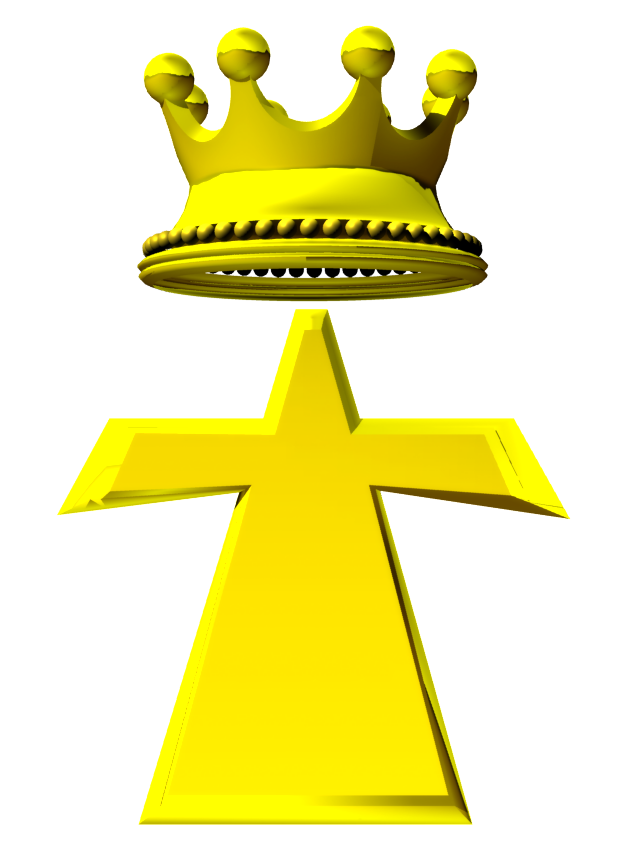 Middle Ages
AD 476
Middle Ages
AD 1450
Renaissance
Ancient
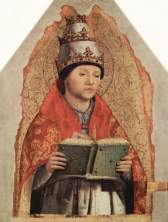 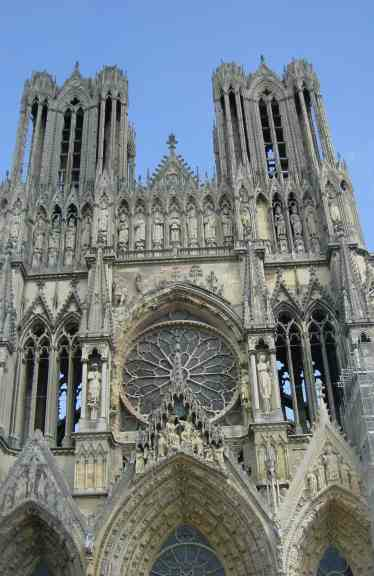 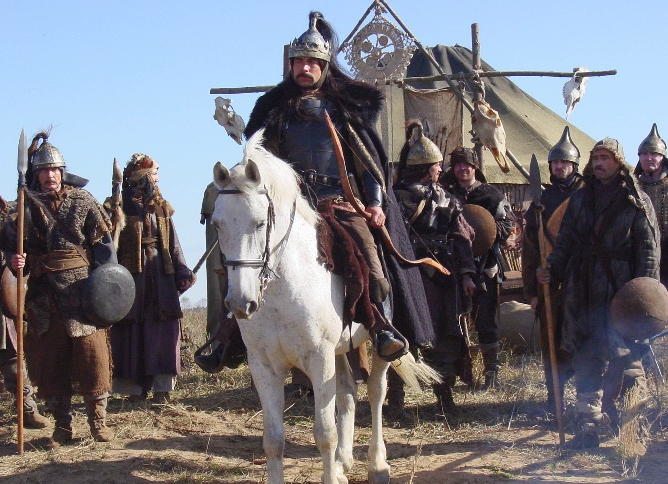 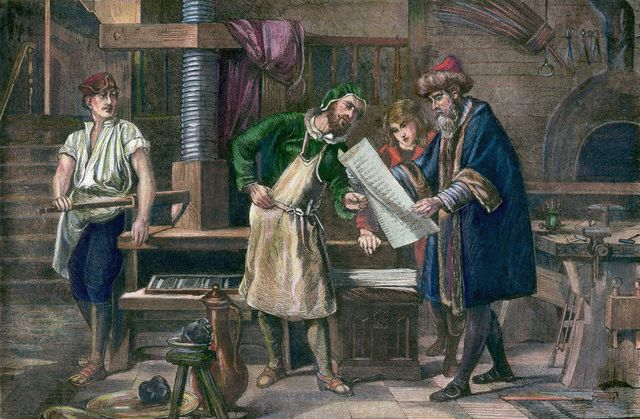 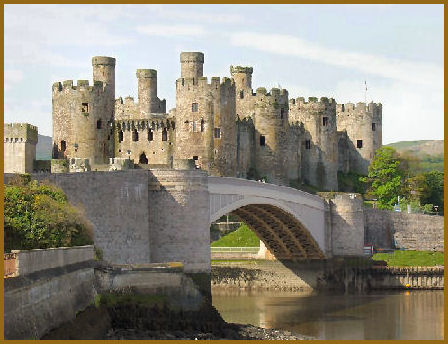 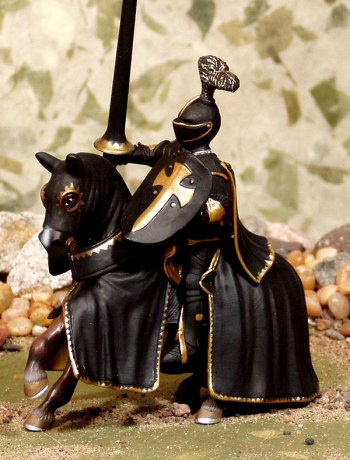 Printing press invented
Barbarians defeat Rome
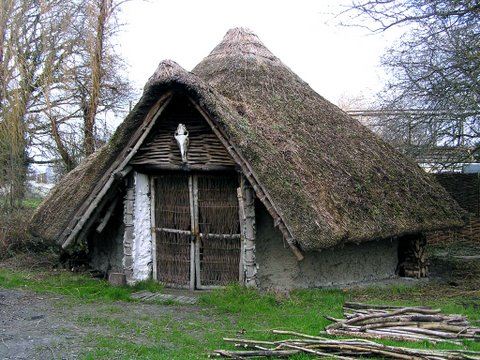 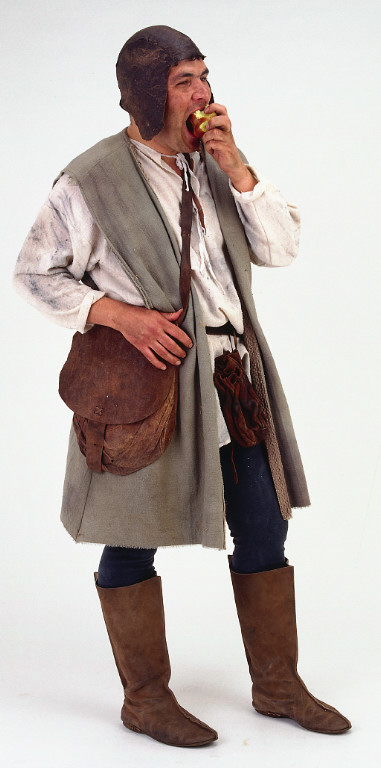 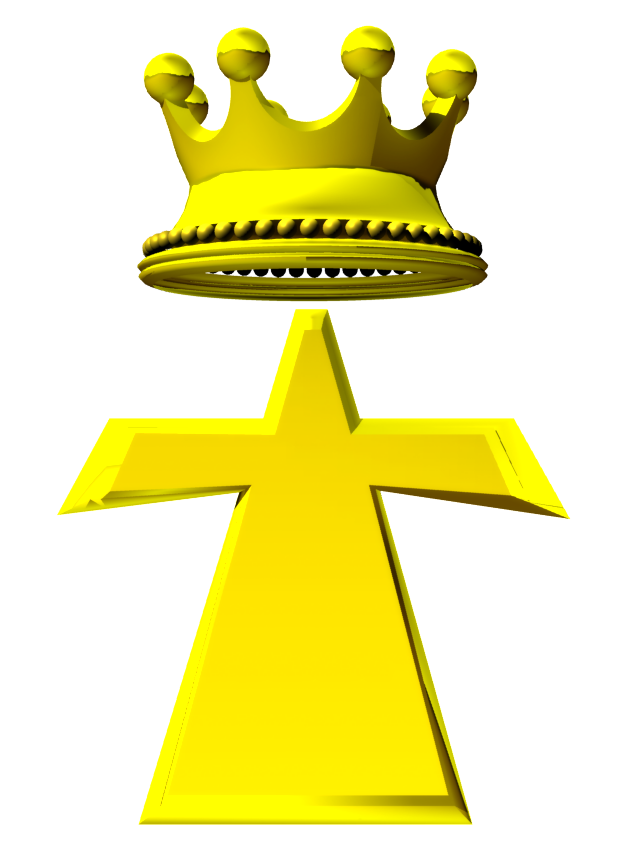 Middle Ages
AD 1000
Dark Ages
High Middle Ages
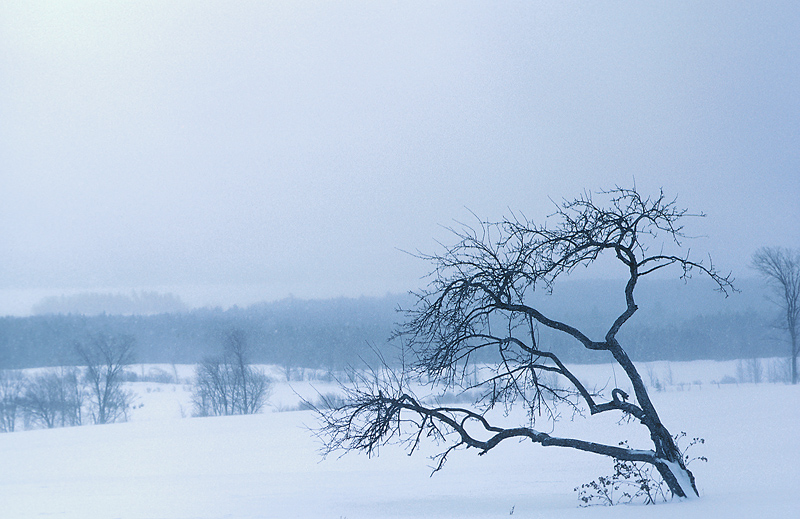 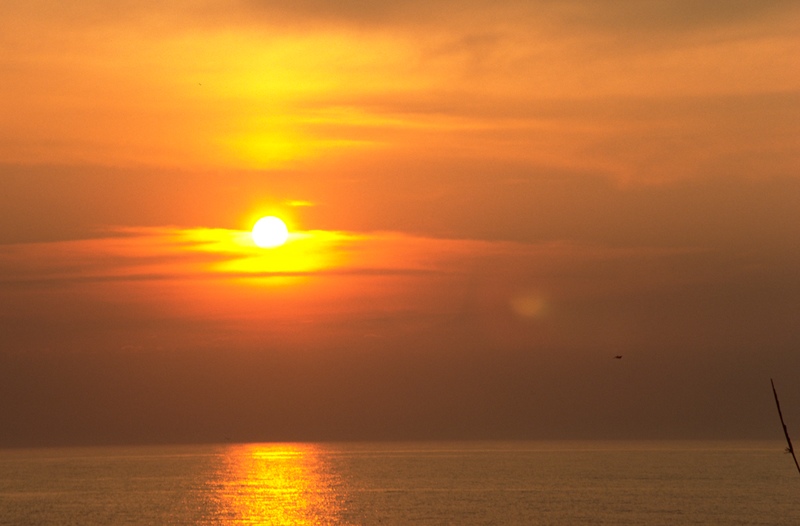 Lawlessness
Decline of cities
Church absolutism
Cool weather
Survival attitude
Countries gain power
Cities and culture revive
Church versus kings
Warmer weather
Creativity reawakened
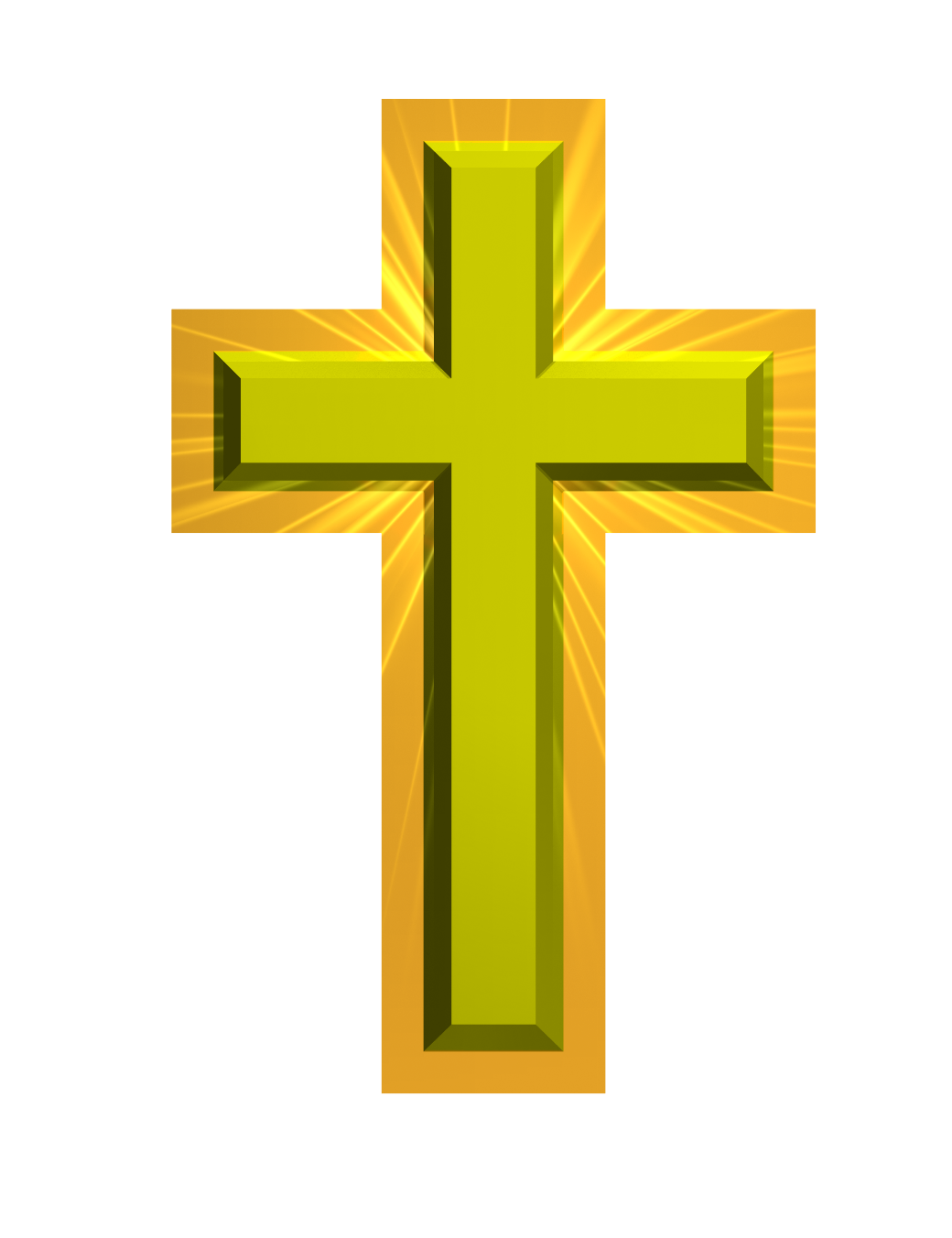 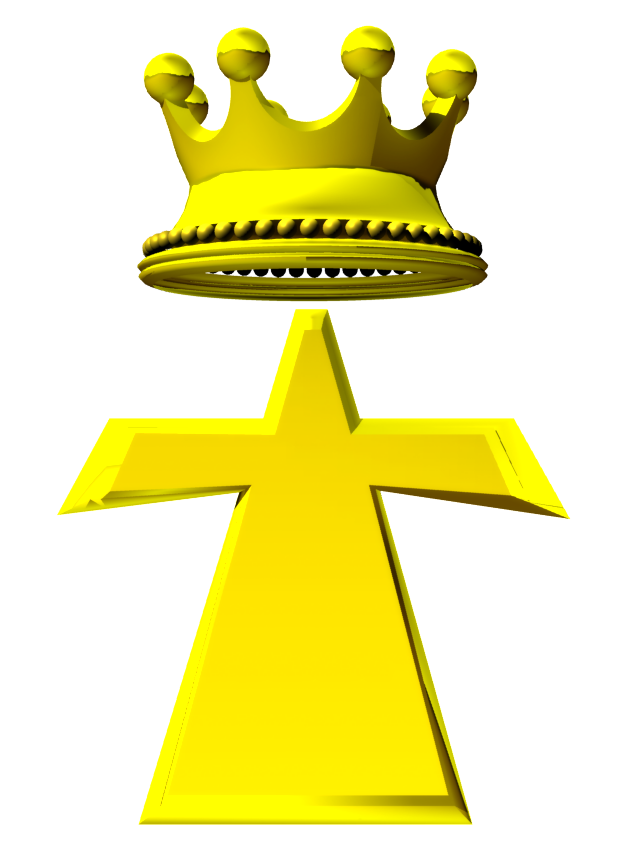 Renaissance
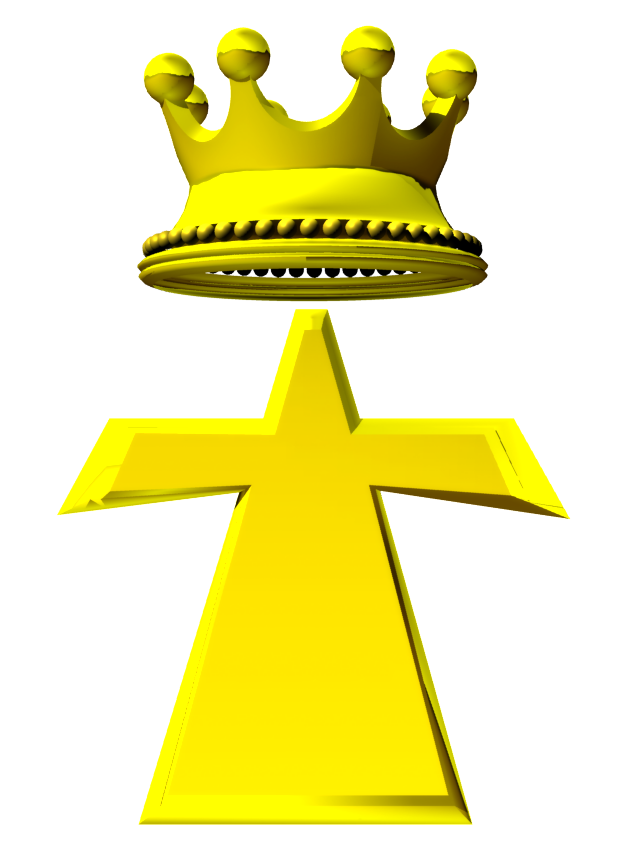 Dark Ages
What does it mean when we refer to these times as the “Dark Ages”?
An exercise in perception:
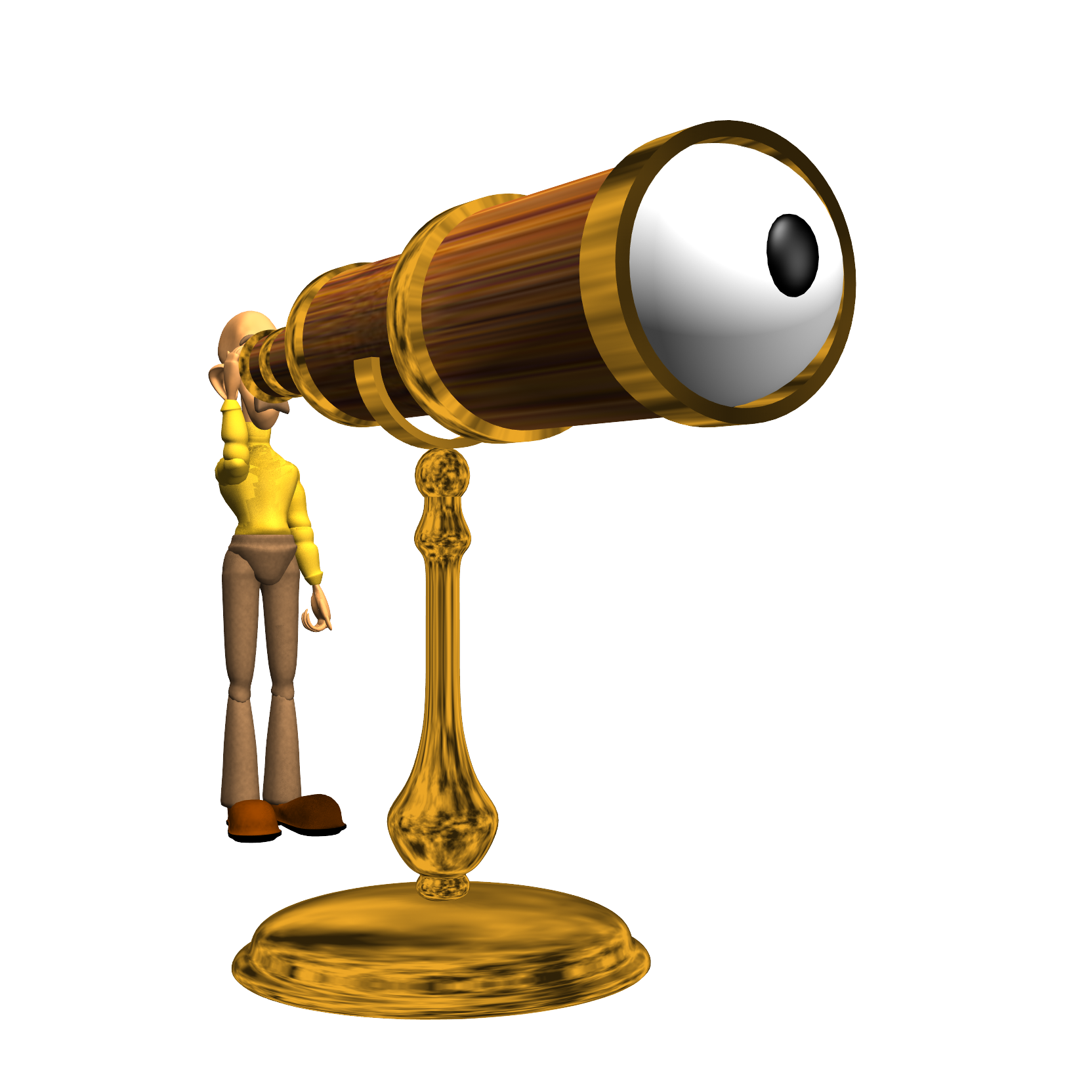 Ancient History
AD 476
AD 1450
Renaissance
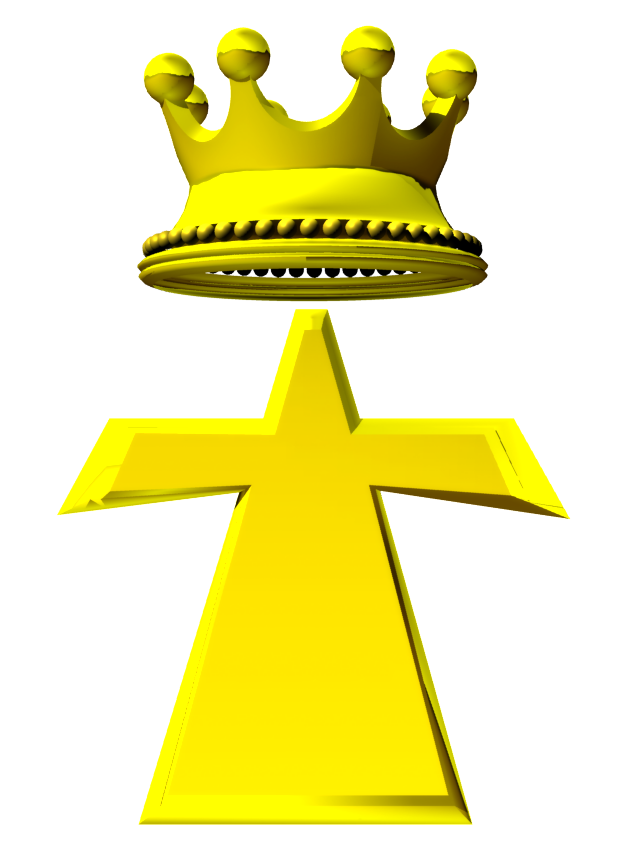 Perception
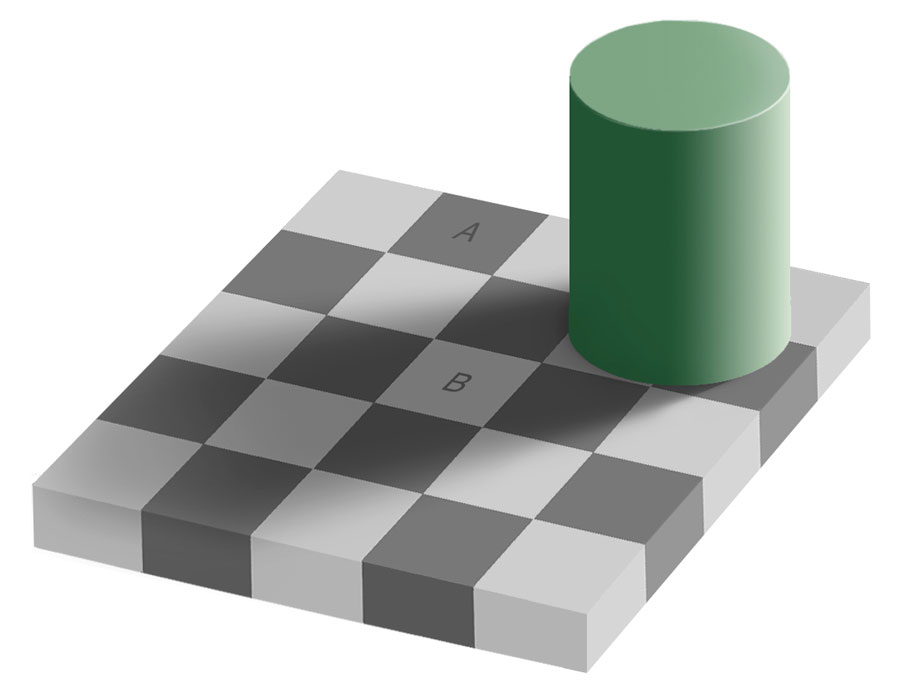 AD 1000
High Middle Ages
Are squares A and B the same color and shade?
Ancient History
AD 476
AD 1450
Renaissance
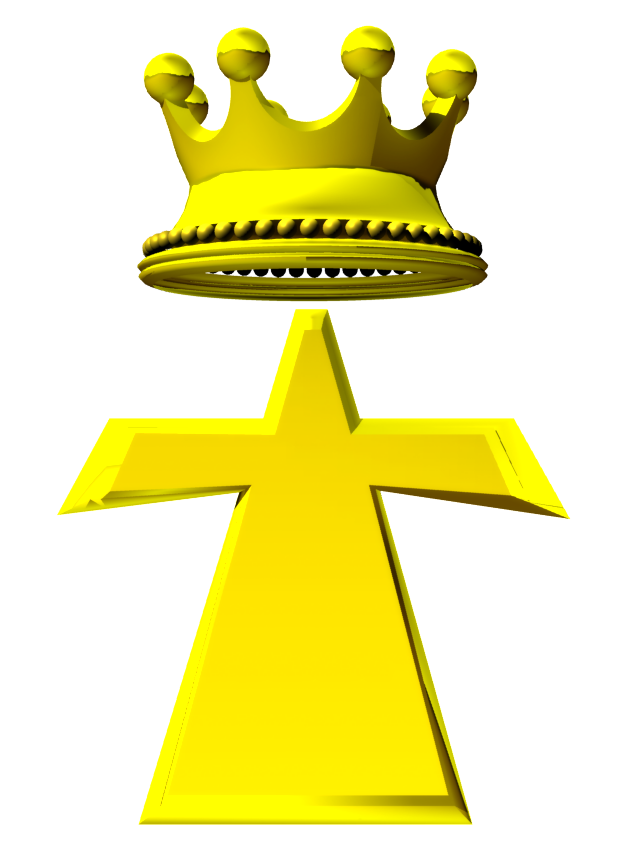 Perception
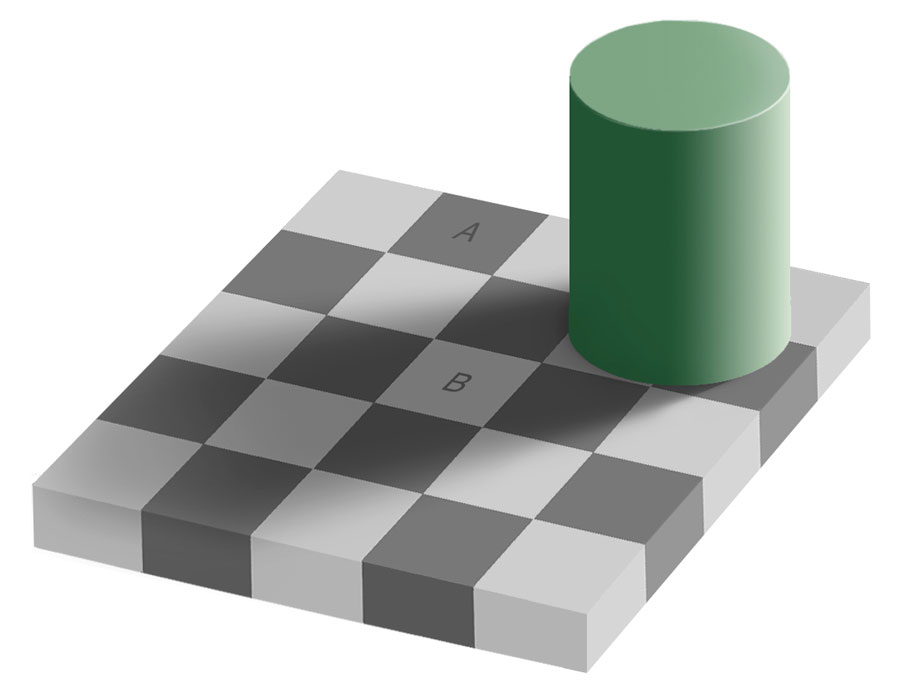 AD 1000
High Middle Ages
Sampling the Squares
Ancient History
AD 476
AD 1450
Renaissance
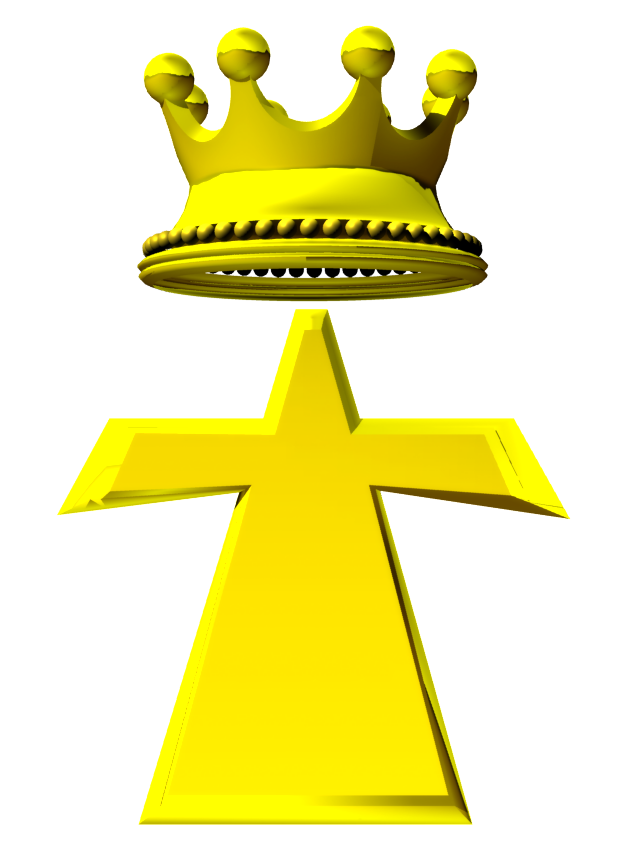 Perception
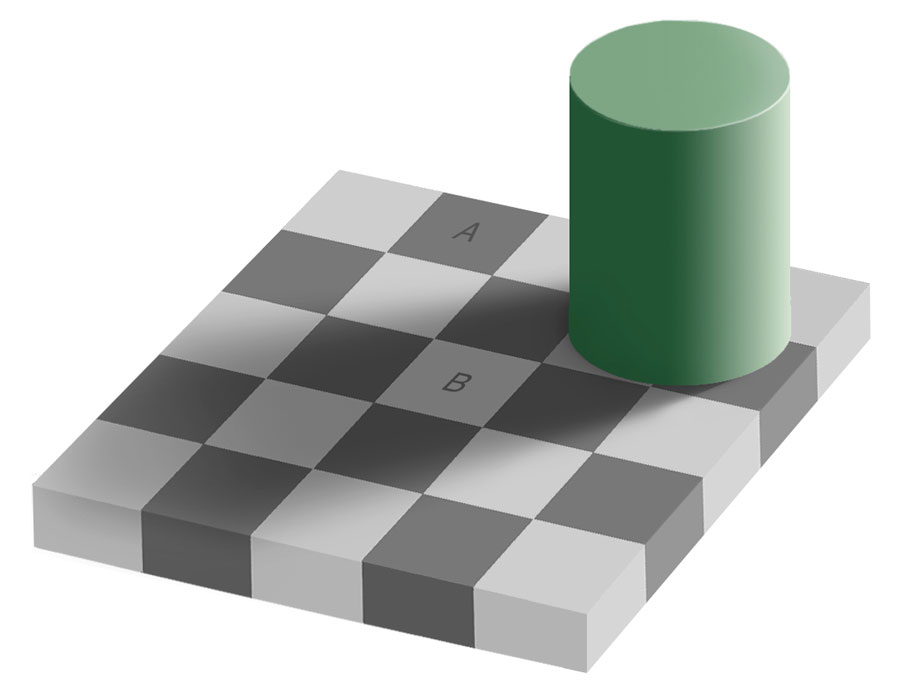 AD 1000
High Middle Ages
Covering the surrounding squares
Ancient History
AD 476
AD 1450
Renaissance
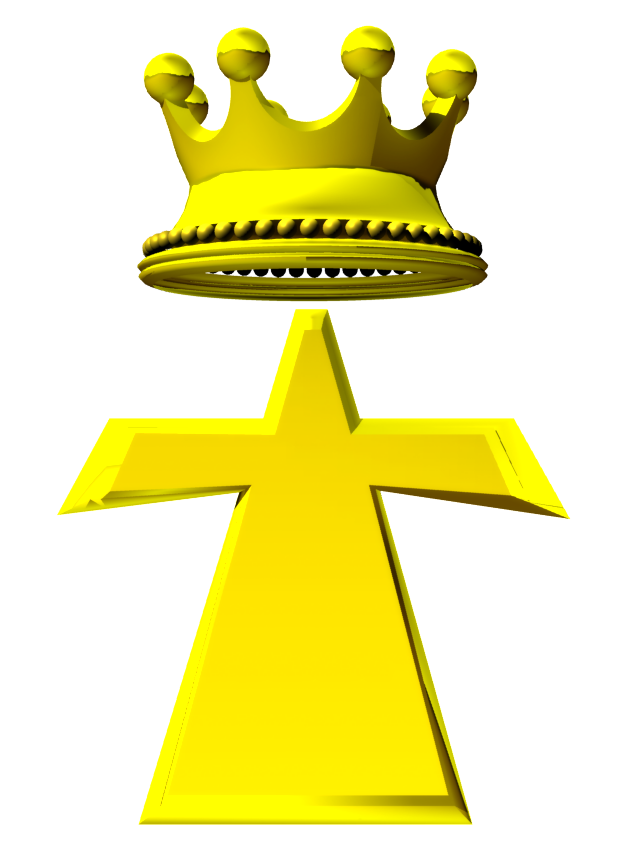 Perception
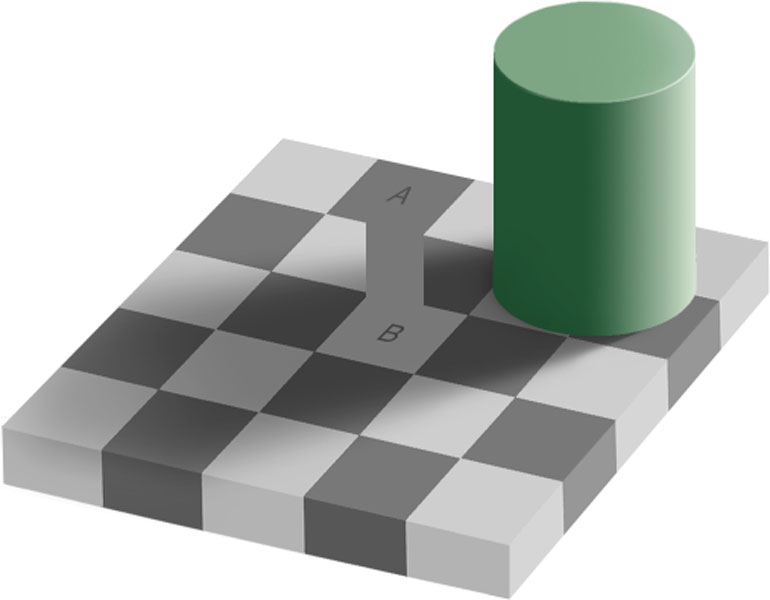 AD 1000
High Middle Ages
Showing the connection
Ancient History
AD 476
Renaissance
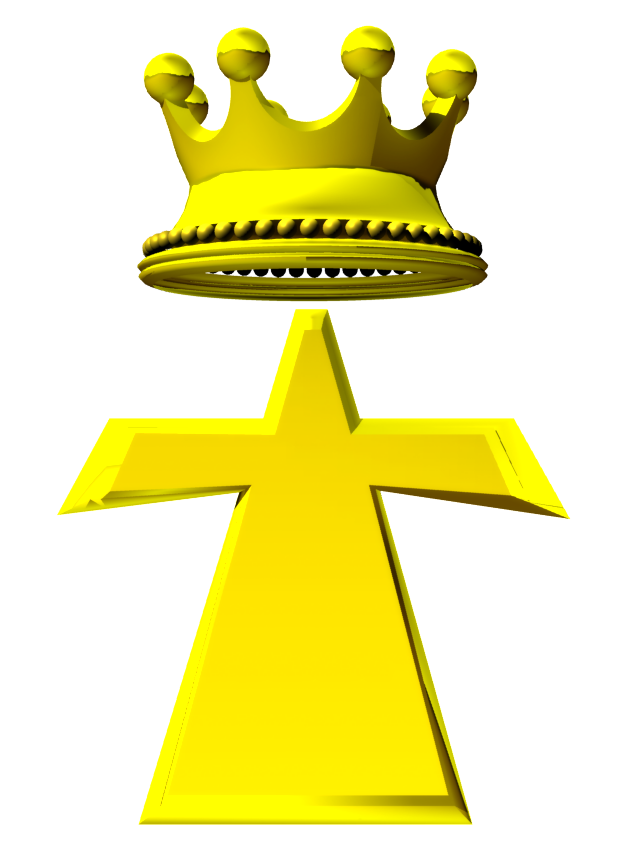 Dark Ages
High Middle Ages
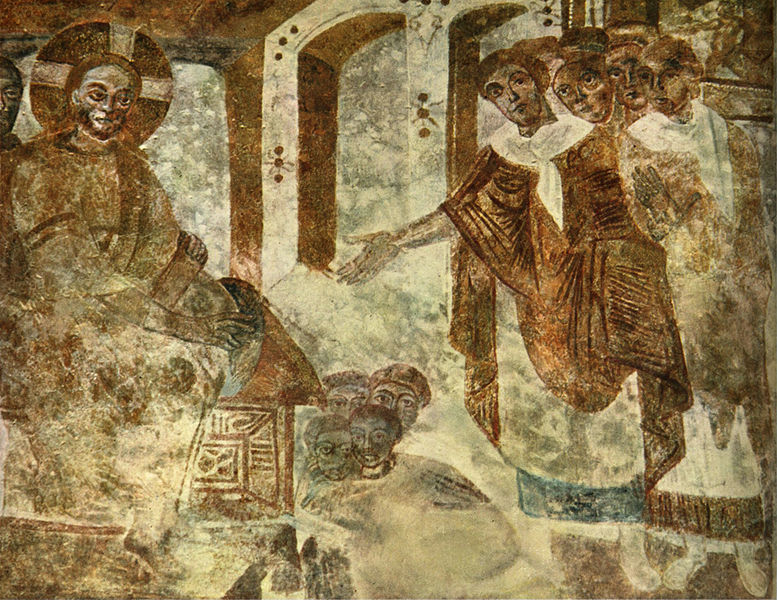 What does it mean when we refer to these times as the “Dark Ages”?

The Dark Ages are dark by comparison.
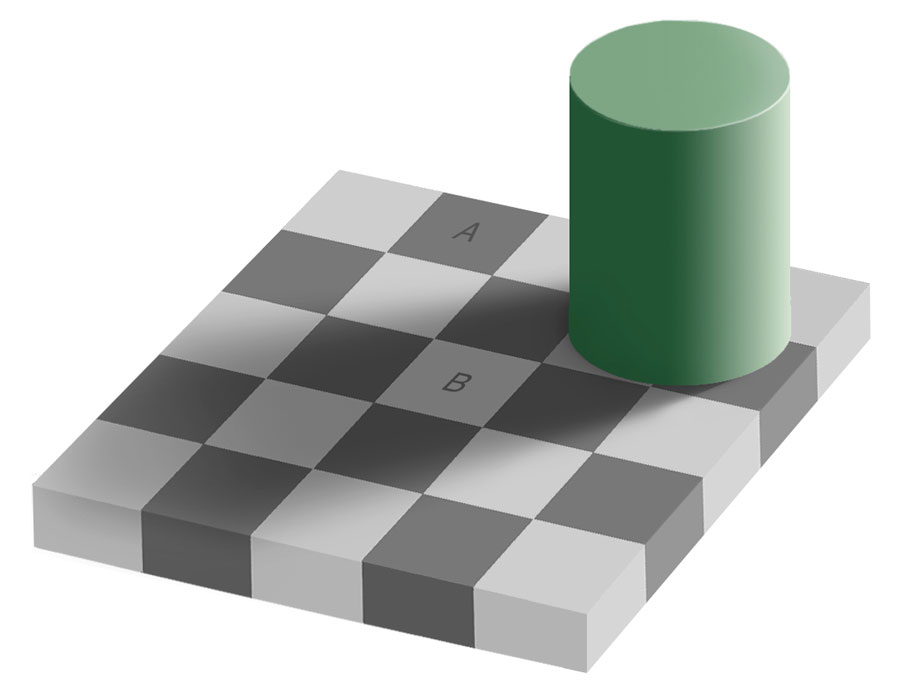 Ancient History
AD 476
Renaissance
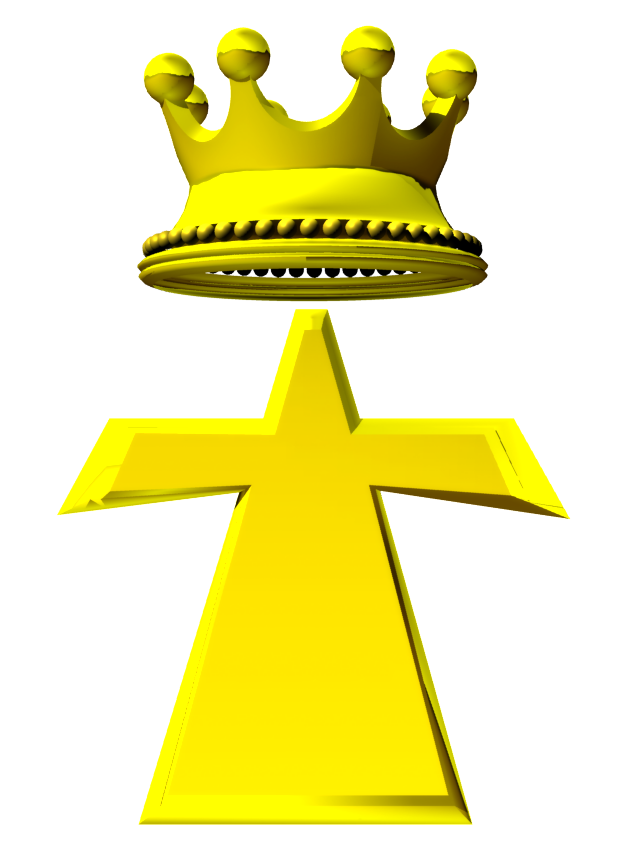 Dark Ages
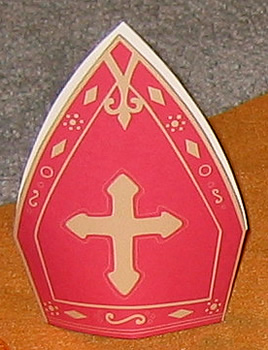 1st Estate = The Roman Catholic Clergy
Purpose = Do good deeds


2nd Estate = The Nobility 
(both local and “national”)
Purpose = Govern/Fight

3rd Estate = The Commoners (all others)
Purpose = Work
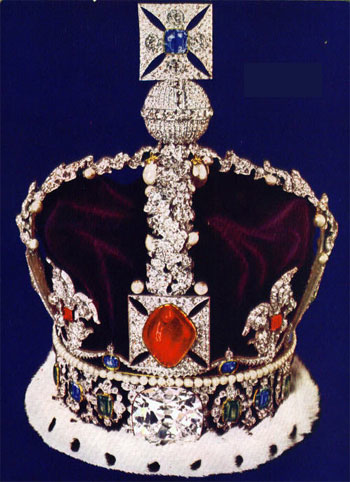 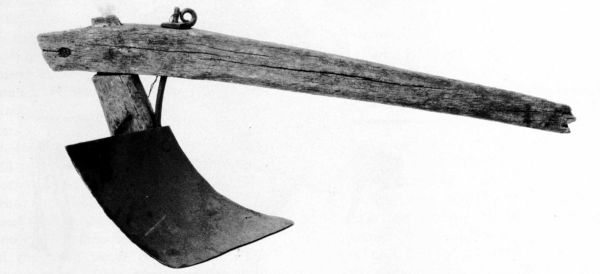 AD 476
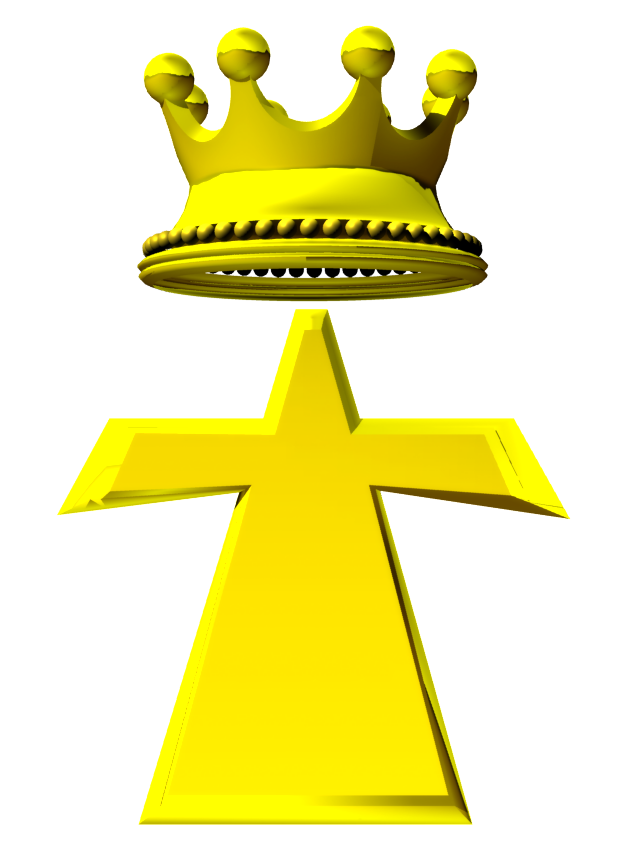 Church Absolutism—Dark Ages
Imperial church left over from Roman Empire

Emperor approved/nominated the pope/patriarch

But, emperor was in Constantinople

Therefore, popes were locally chosen and ratified by the emperor afterwards
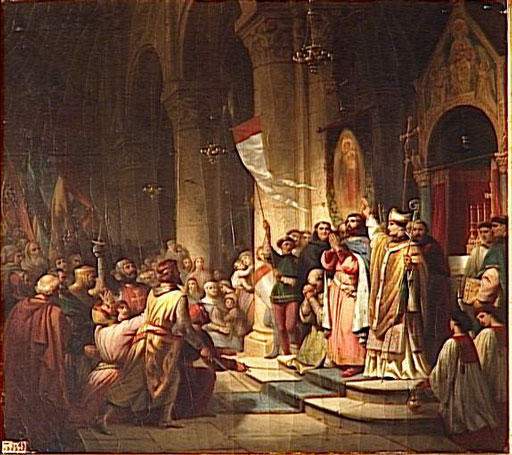 AD 476
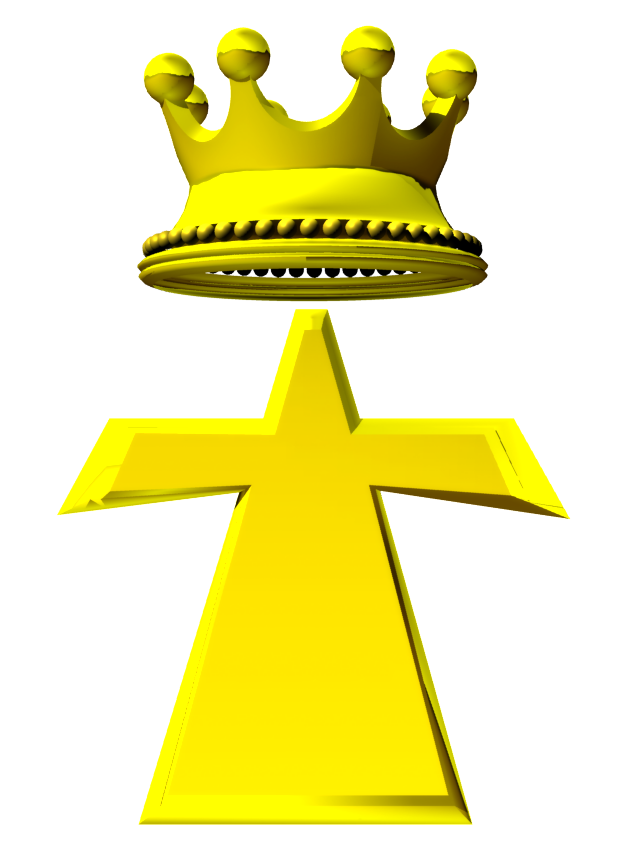 Church Absolutism—Dark Ages
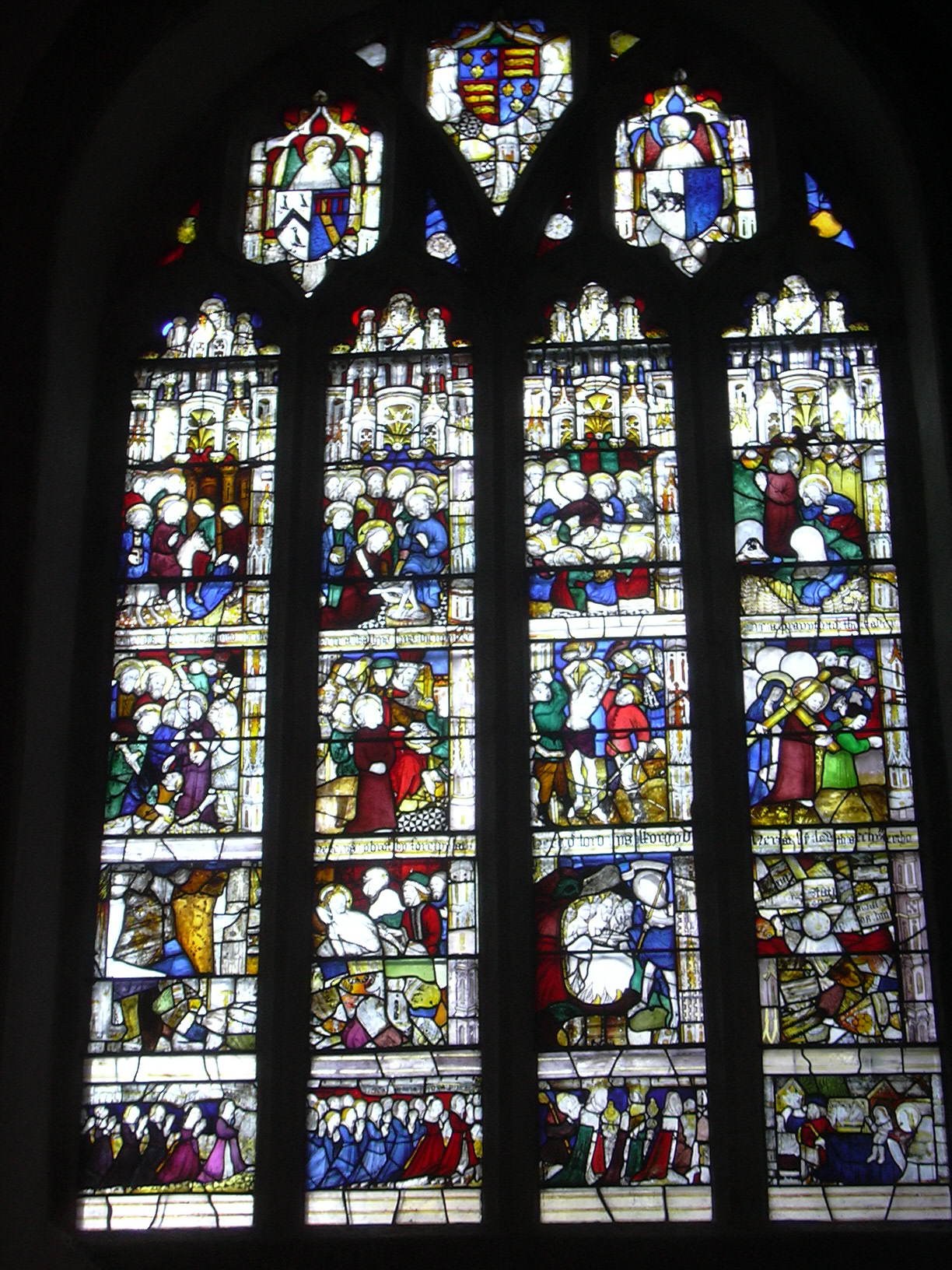 No powerful kings in Europe

Church was everywhere
Became the legal authority (basilica, judge, etc)
Gained taxing authority

Popes became substitutes for the Emperor.
AD 476
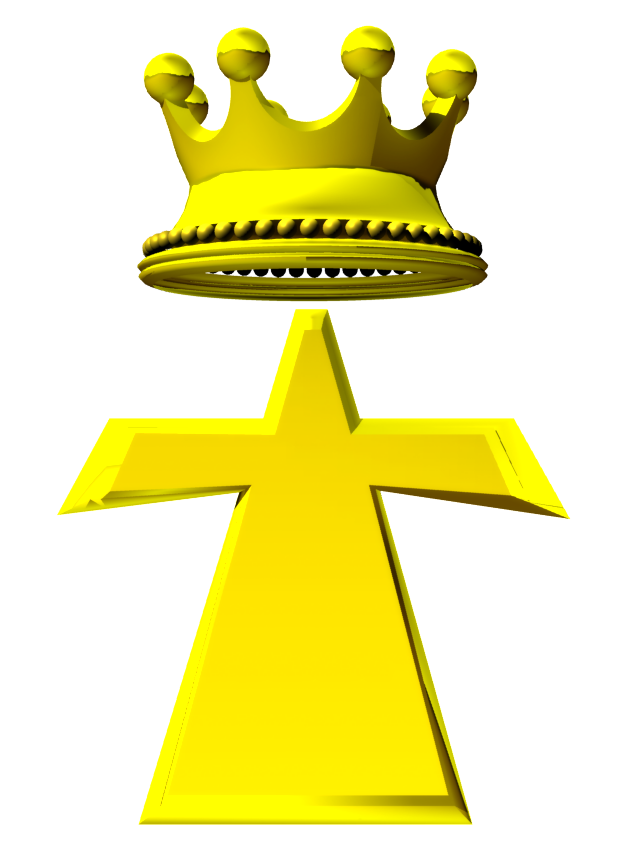 Church Absolutism—Dark Ages
Problems 
Popes chosen primarily from among the elite families of Rome (like the emperors)
1/3 of early popes were killed violently (like the emperors)
Several sects of Christians had no allegiance to pope
Geographical independence 
(Example: England)
Doctrinal independence 
(Example: Arianism/Monophysitism)
Large non-Christian population in Europe
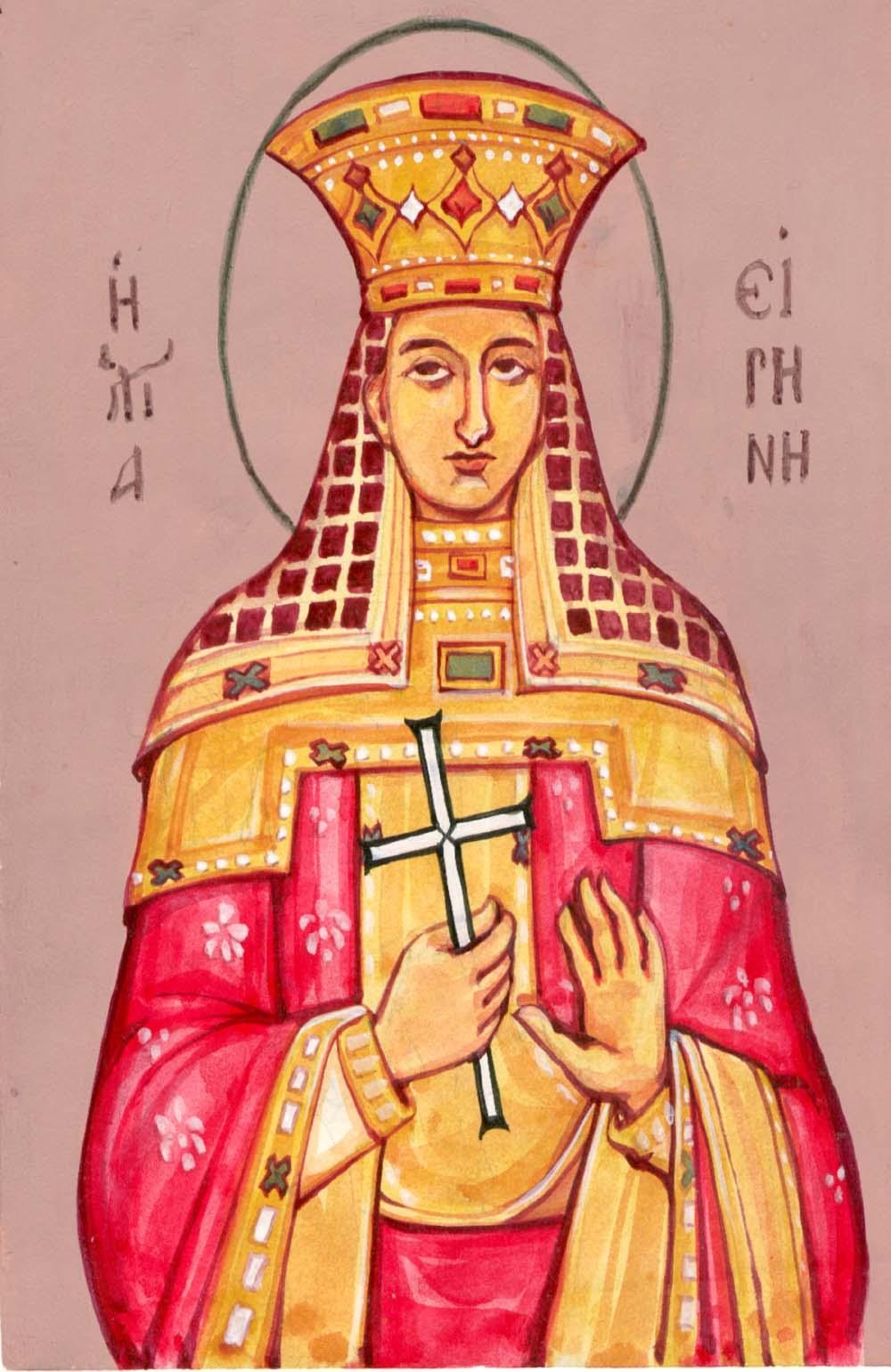 AD 476
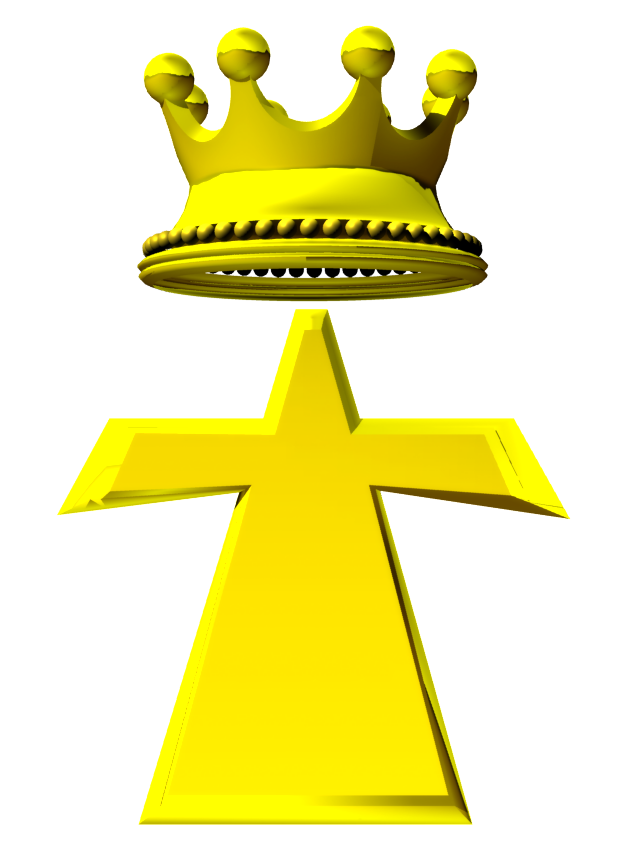 Gregory I (about 600 AD)—Creativity
Strengthened the office of the papacy
Sent delegates to all European Christian groups to unify them under the pope
Accommodation of the pagans
Pagan Mother Goddess (Virgin Mary)
Holidays (Ex: Christmas, Easter, Halloween)
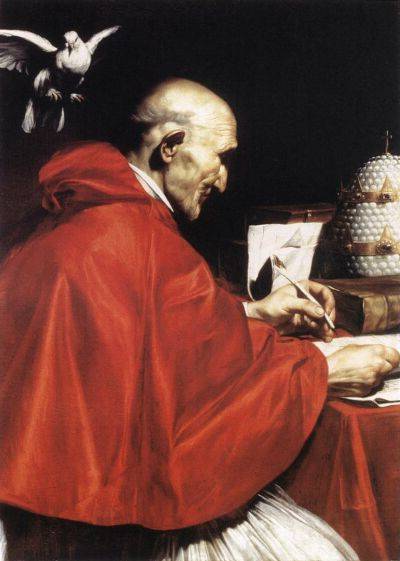 AD 476
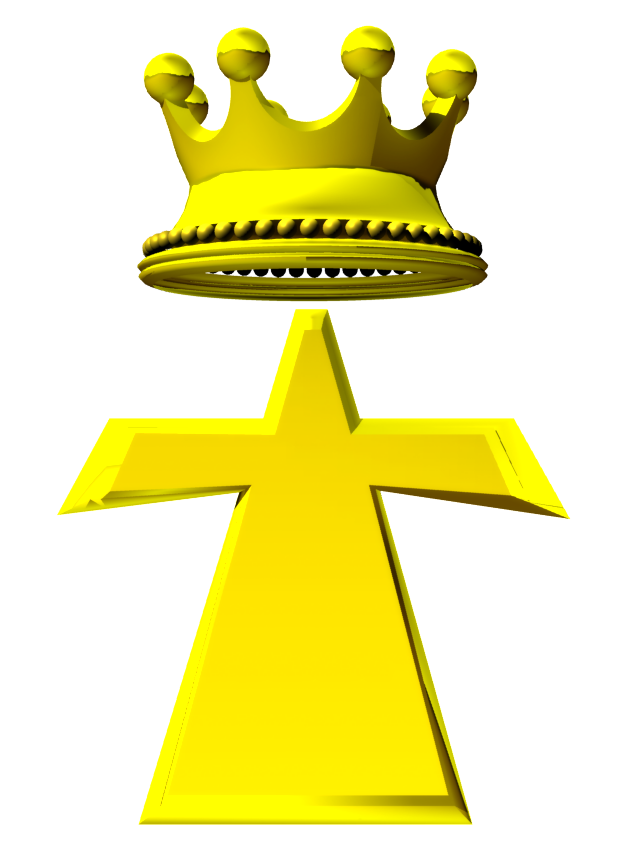 Gregory I (about 600 AD)—Creativity
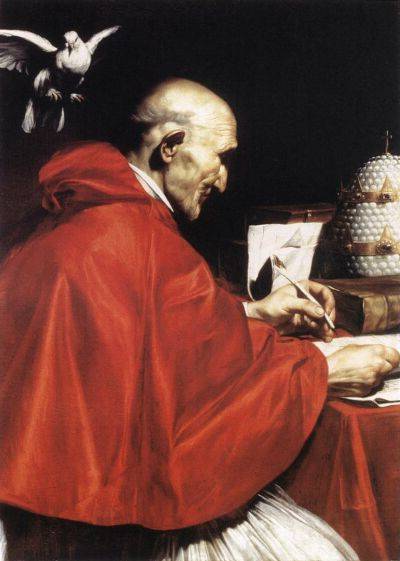 Solidified the rules of the church
Celibacy for priests
Solidified the mass
Created concept of liturgical singing (Gregorian chants)
AD 476
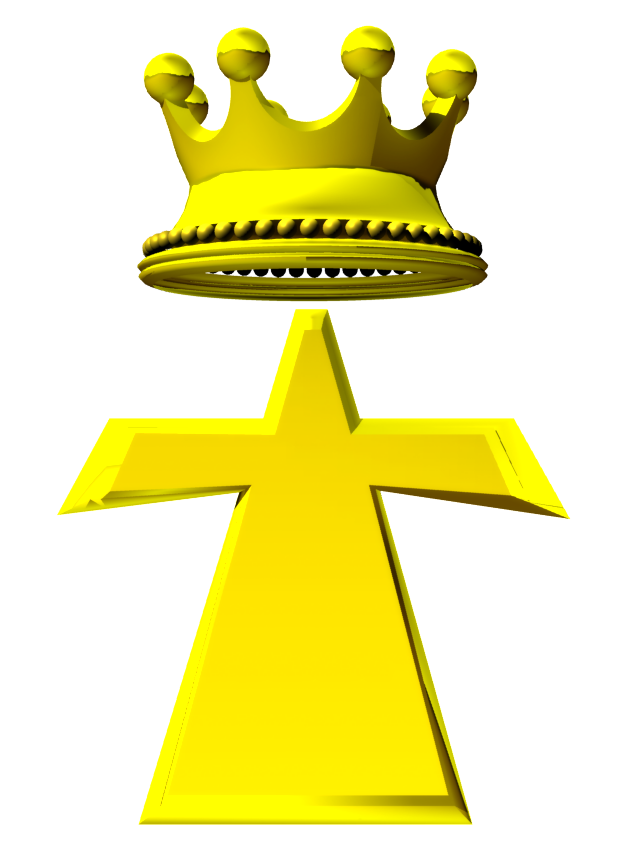 Discussion
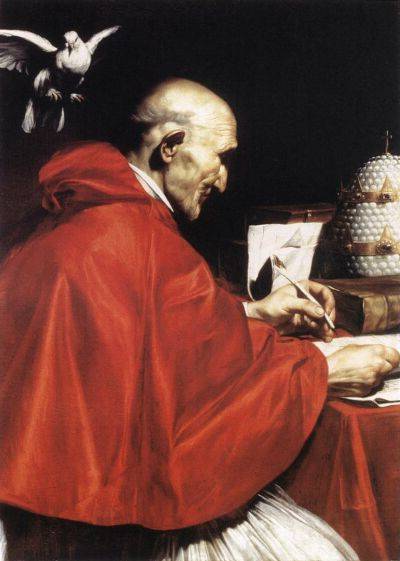 Was Pope Gregory’s “Christianization” of pagan beliefs good or bad?

Is it acceptable for a church to change?
AD 476
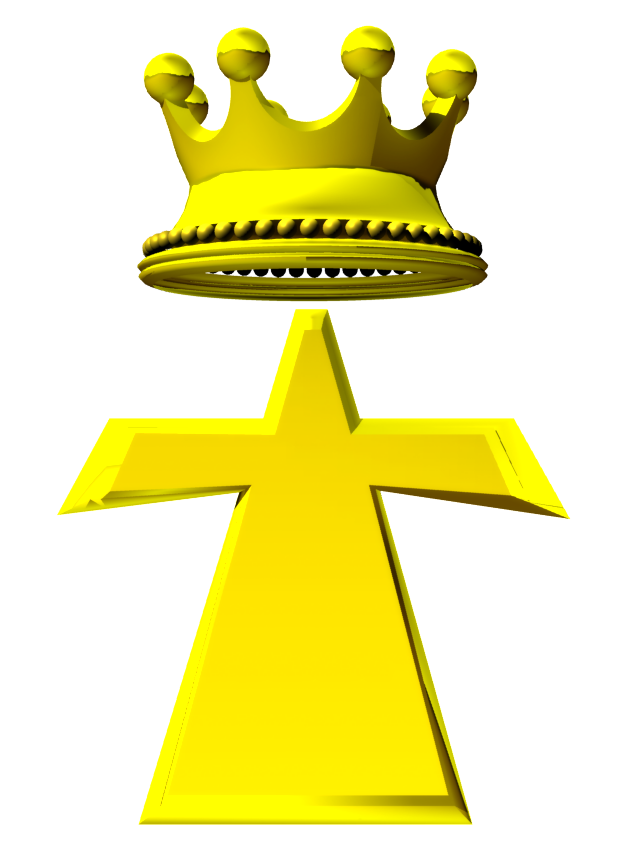 Great Chain of Being
Religious Chain
Political Chain
AD 476
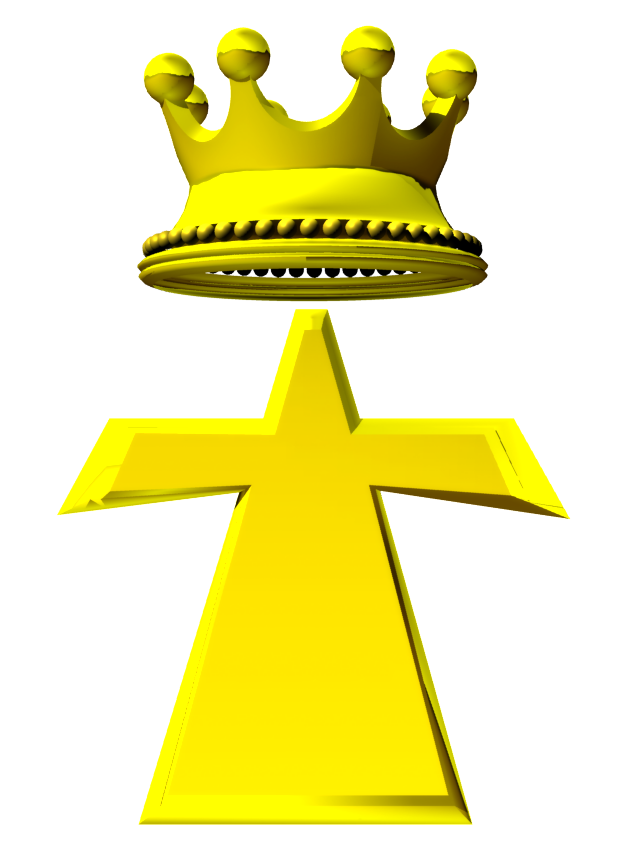 Great Chain of Being
During this period of time, the religious chain was stronger than the political chain.
Kings received their “grant” of permission (authority) from the pope.
Kings were crowned by the pope.
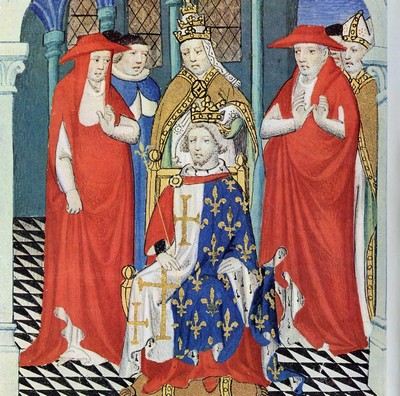 AD 476
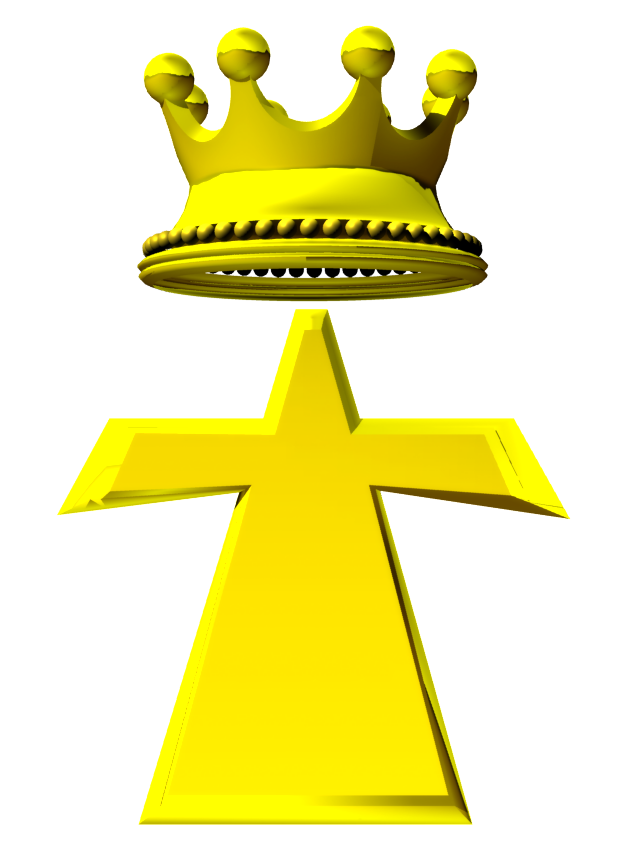 Feudal System—How did it happen?
Loss of government and law

Travel restricted (dangerous)

Reduction of cities

Cold weather brought low food

Little time for anything but work

Loss of creativity

Marauder exploitation of people

Peasant deals with marauders

Marauder deals with marauders
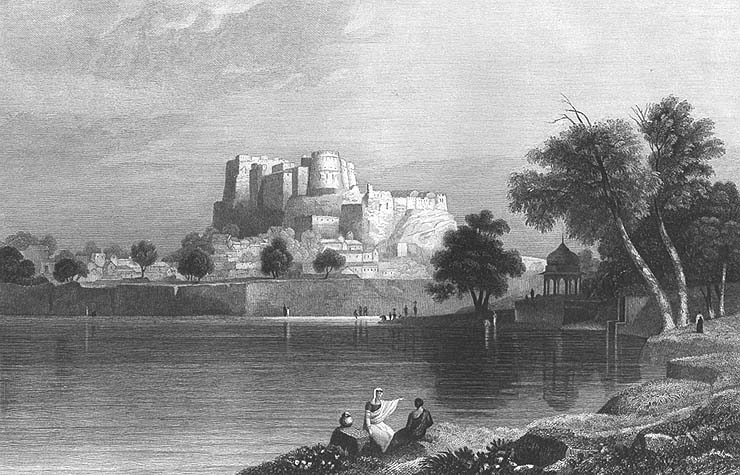 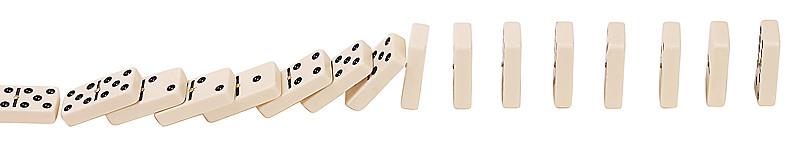 AD 476
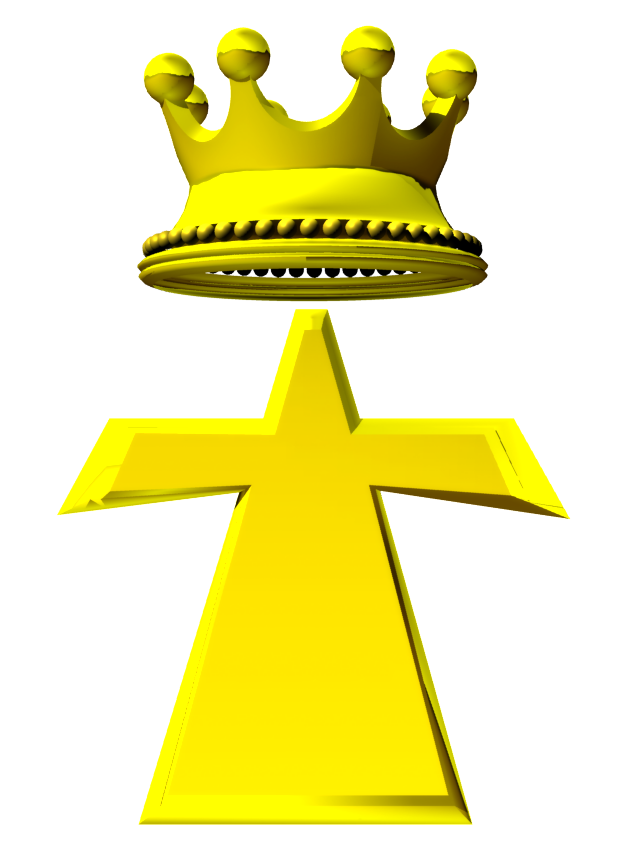 Feudal System
Emergence of a nobility class
People gave up rights to their Lord
Local ruler was often a Count
From which we get “county”
In a democracy it’s your vote that counts; in feudalism, it’s your Count that votes.
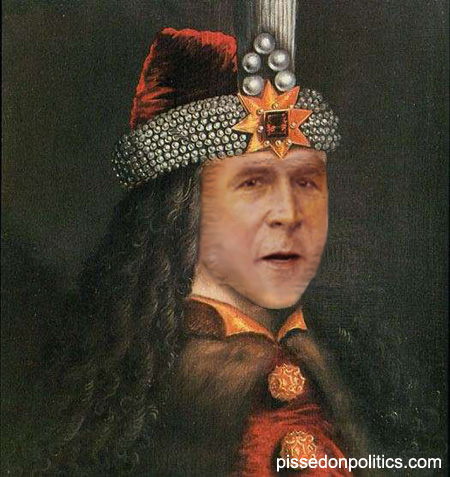 AD 476
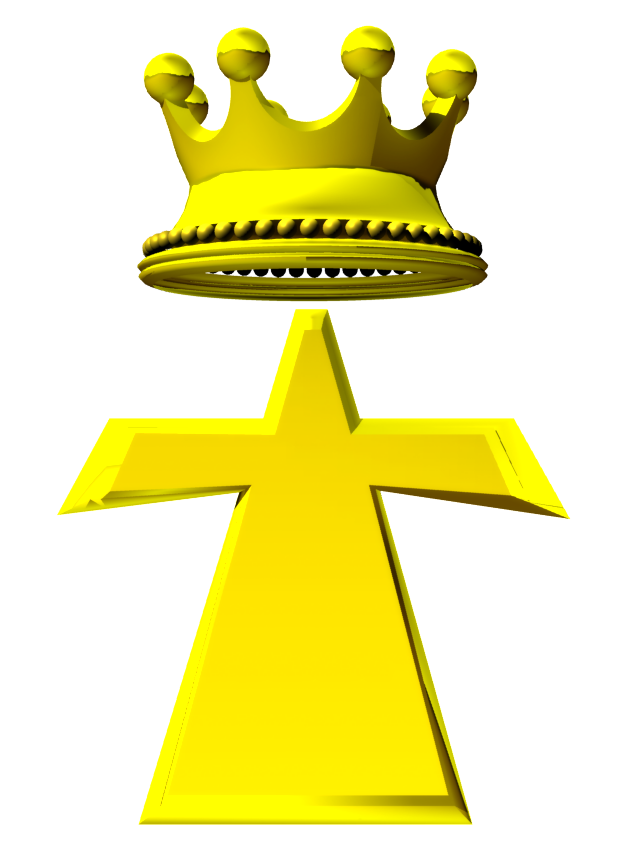 Kingdom of the Franks
Franks (from Germany) settled in Gaul
Clovis—King of Merovingian dynasty
Converted to Christianity
Accepted Roman Catholic authority
Charles Martel's rise
Master (mayor) of the palace
Defeat of the Moslems at Tours (also called Poitiers) in 732
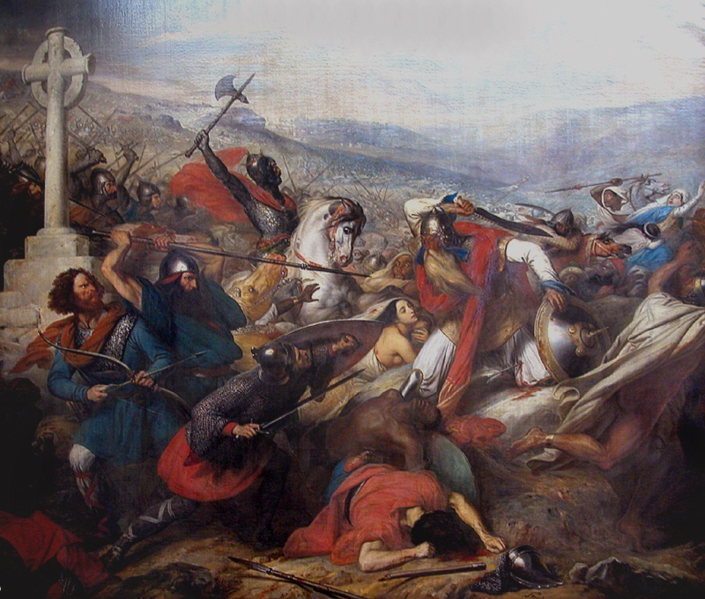 AD 476
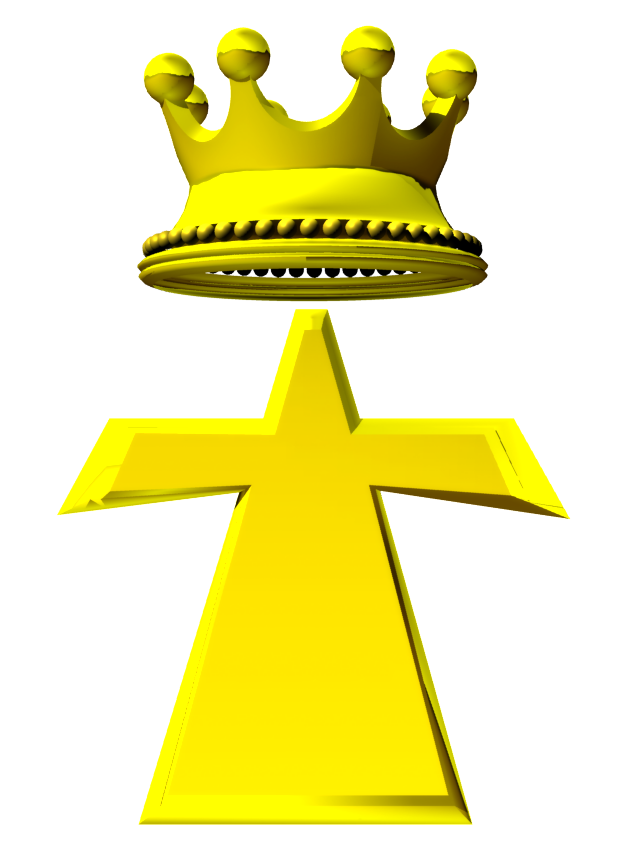 Kingdom of the Franks
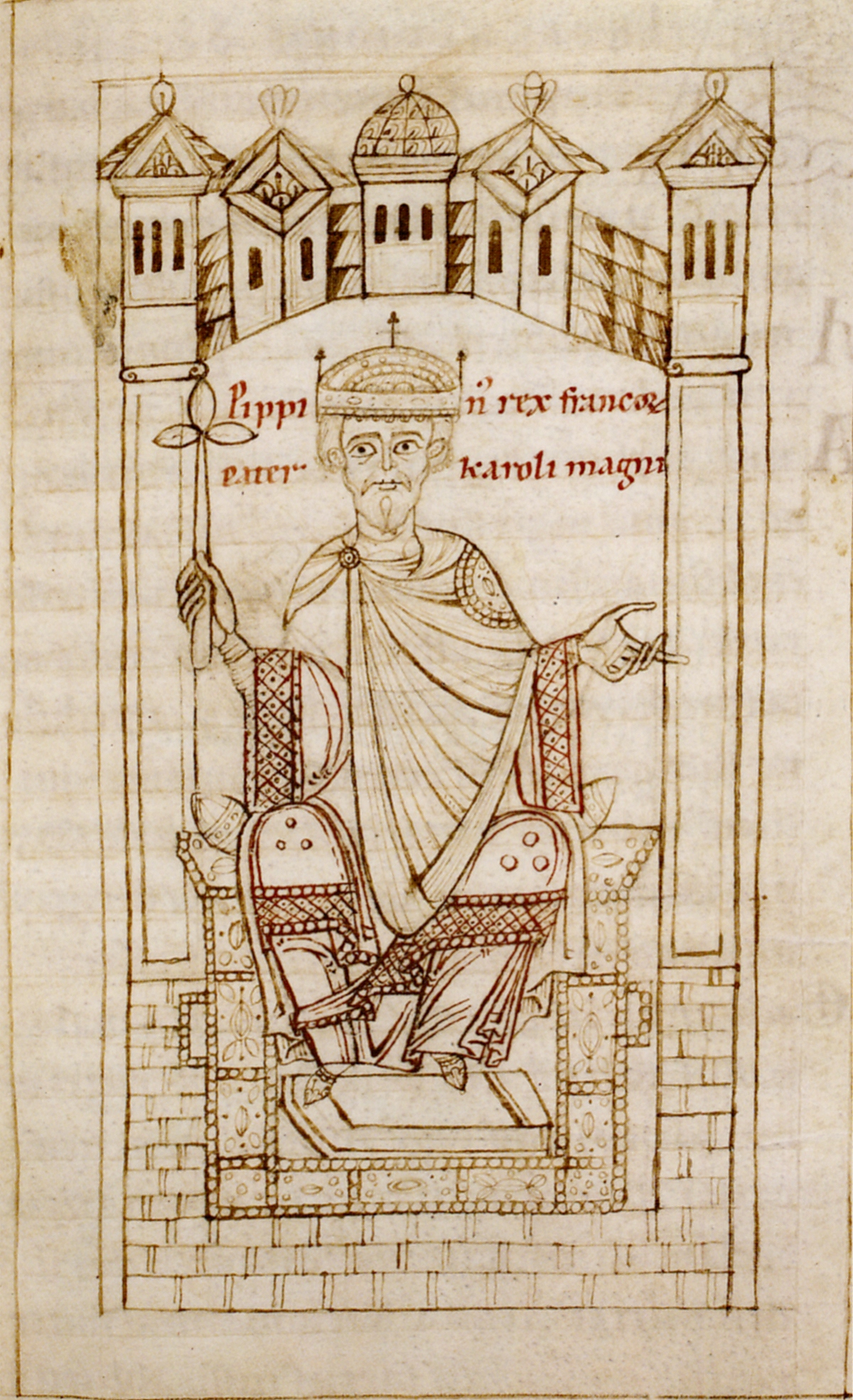 Pepin the Short
	      Son of Charles Martel
         Mayor of the palace

Conquered the Lombards in Italy (in part).

The pope agreed to make him the “legal” king of France.

Pepin agreed to support the pope and recognize Papal States.
AD 476
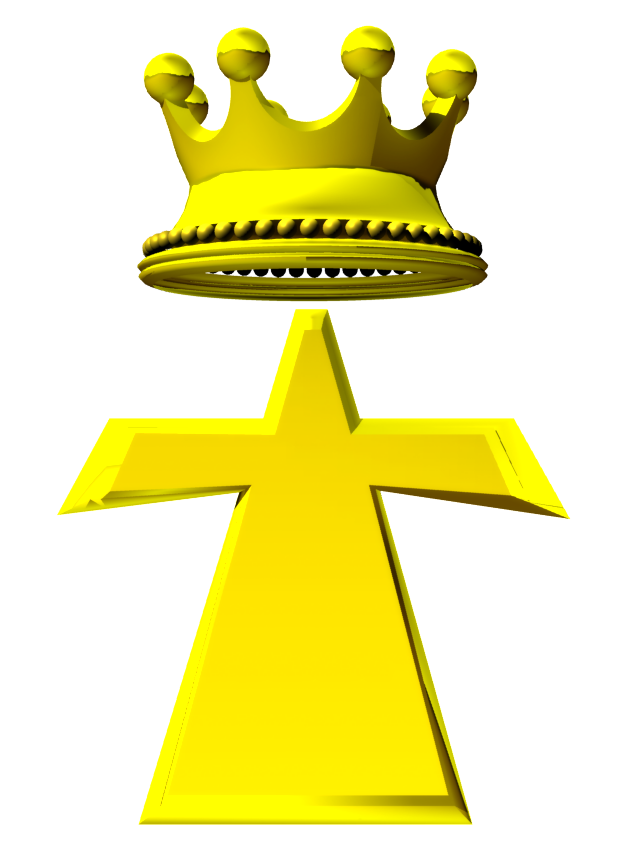 Kingdom of the Franks
Donated by Pepin
Pepin gave the pope the territories which added to the Papal States.

Pepin’s son, Charlemagne, also gave lands to the pope.
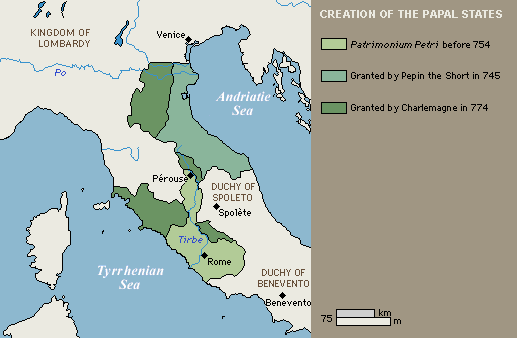 Donated by Charlemagne
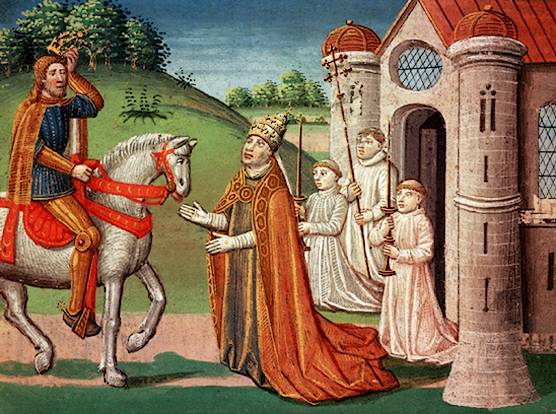 Original area under 
papal control
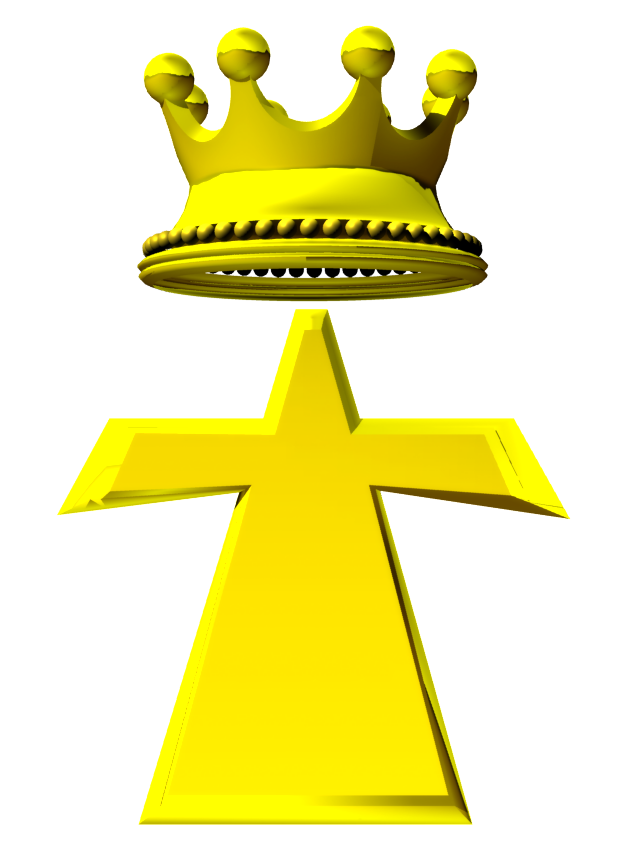 Carolingian Dynasty
Charlemagne
Son of Pepin the Short
Became sole king of the Franks (France), Lombards (Italy), Saxons (Germany)
Creatively developed knights as a war technique
Stirrups
High-backed saddle
Chivalry became a code of conduct to control knights
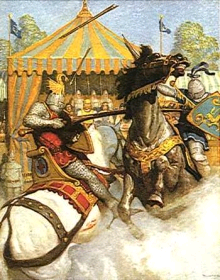 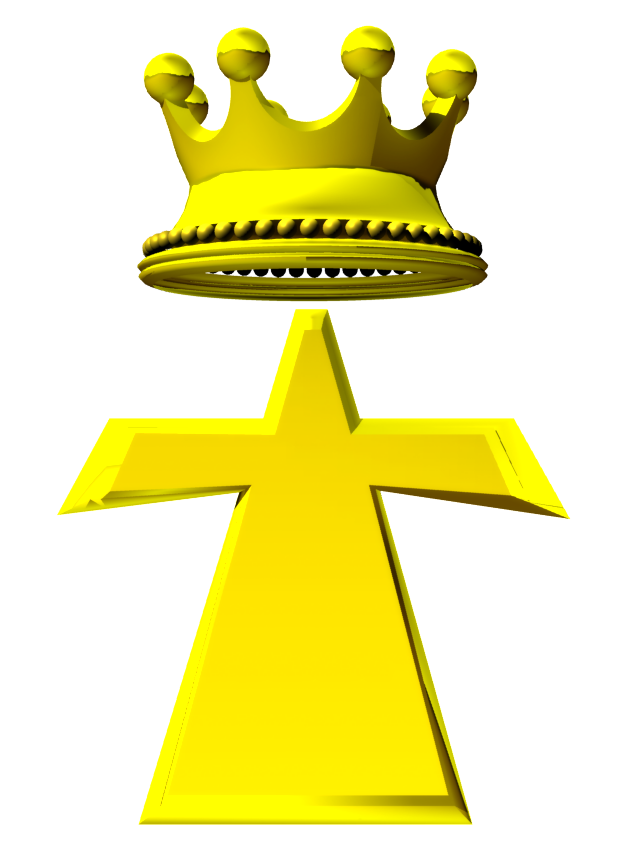 Carolingian Dynasty
Charlemagne
Crowned as Holy Roman Emperor 
(AD 800) by the pope.

This step angered the Byzantine Emperor.
It made the pope independent of the Byzantine Emperor.

Tried to emulate (recreate) the Roman Empire
Buildings
Learning and culture
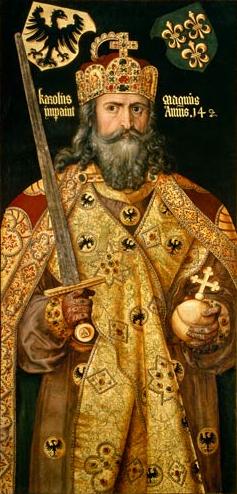 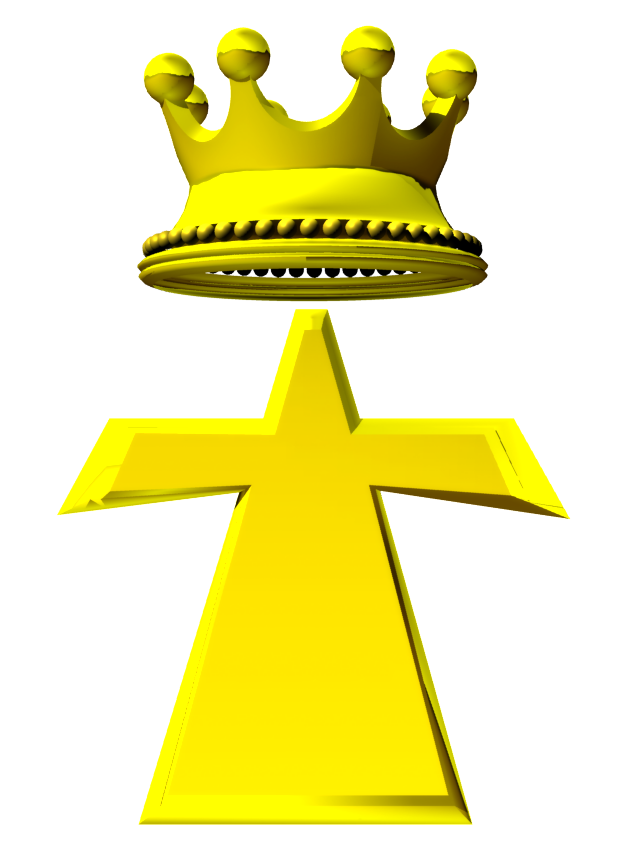 Carolingian Dynasty
Octagonal, like Justinian’s church in Ravenna
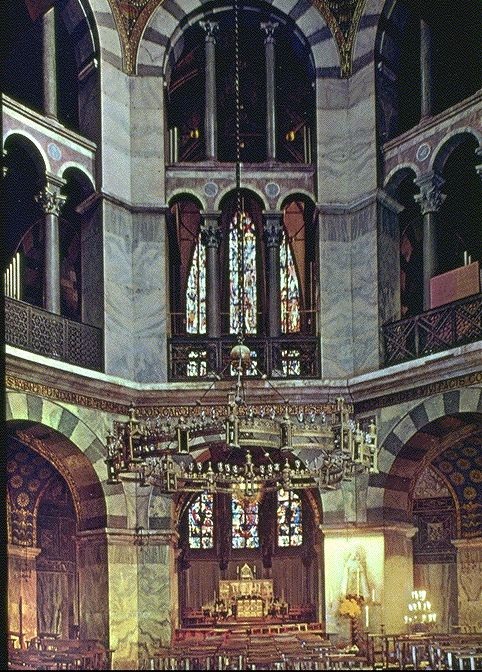 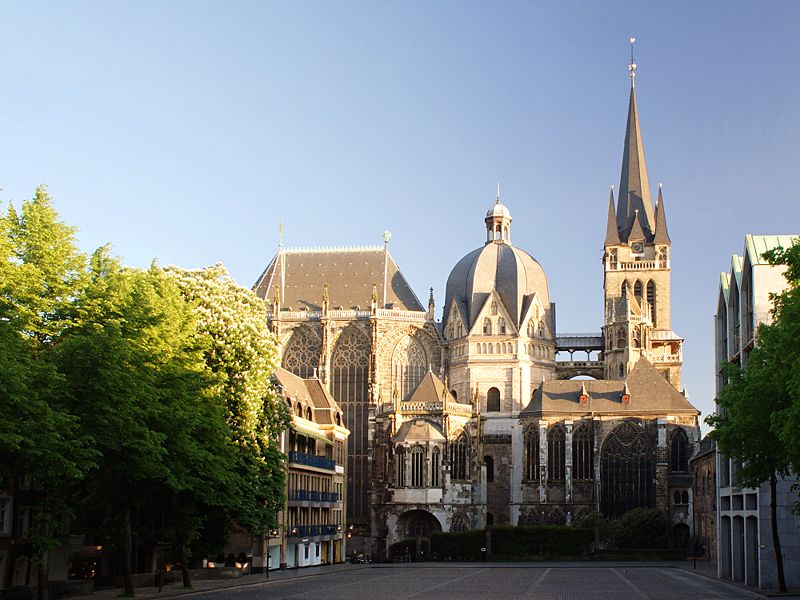 The portion of the church built by Charlemagne
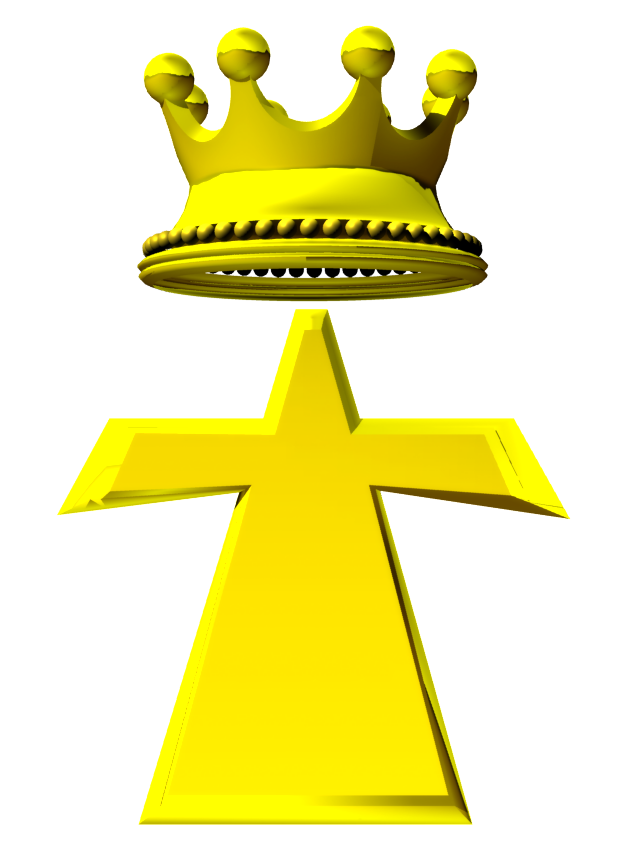 Carolingian Dynasty
Governmental reform
Legal system
Tax system

 Intellectual revival
Influenced by Northumbria and Alcuin
Educational system made mandatory in every bishopric
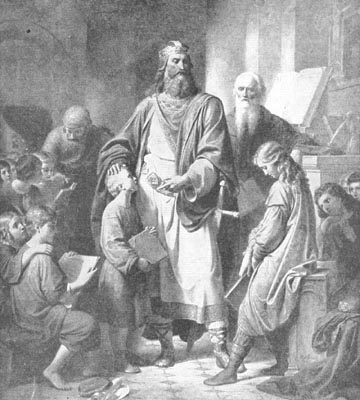 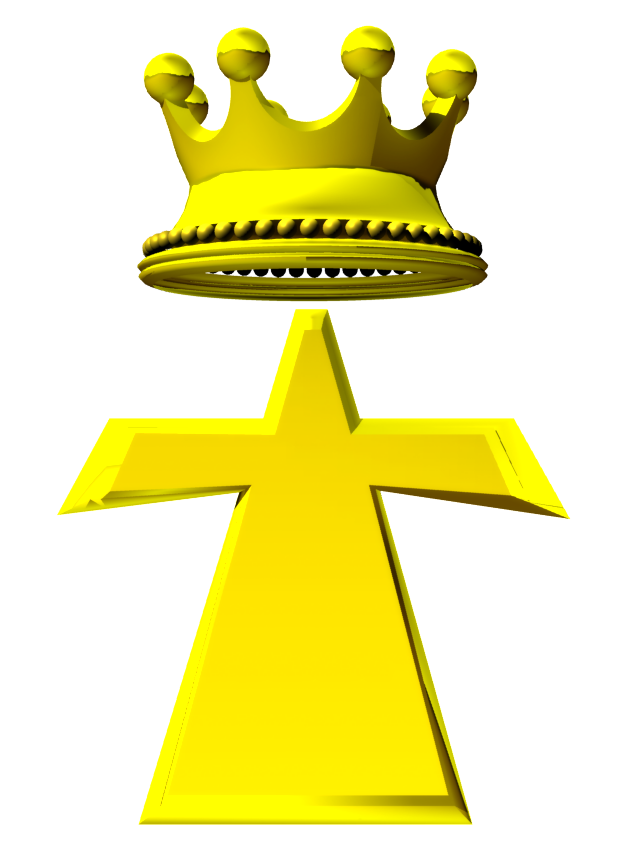 Carolingian Dynasty
Scholars copied books in the new Carolingian script
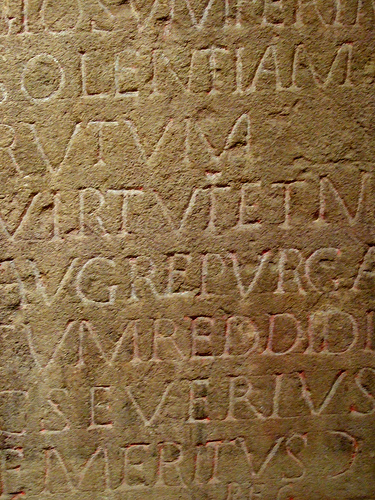 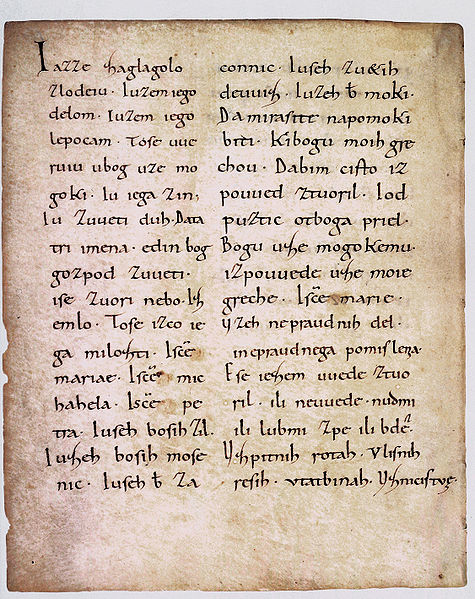 Old script
Carolingian miniscule (new script)
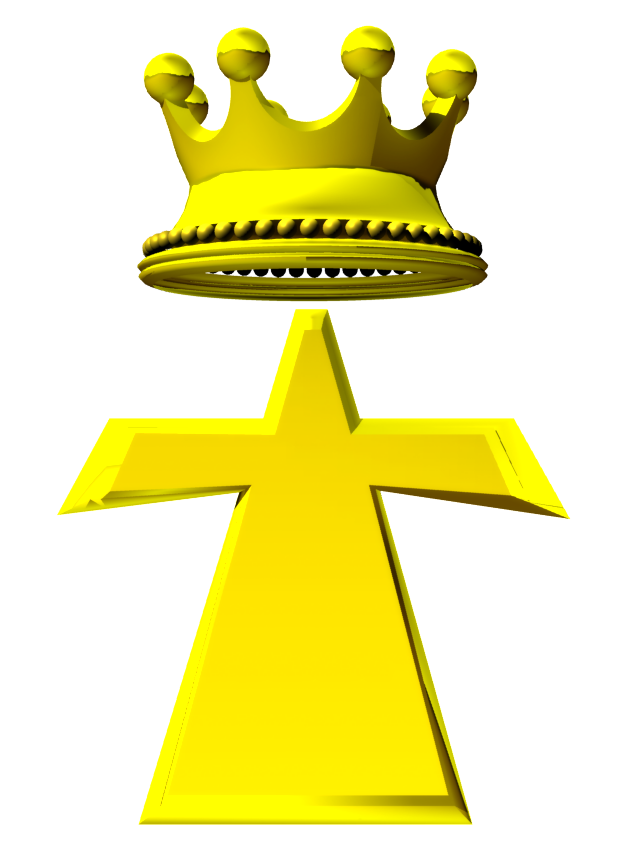 Carolingian Renaissance
Solidified French as a language

People in France thought they were speaking Latin

Charlemagne’s language experts realized that Latin had been corrupted

The Latin language was reformed to be like old Latin

This separated Latin from the language of the people (French) and the people realized that they were speaking a new language
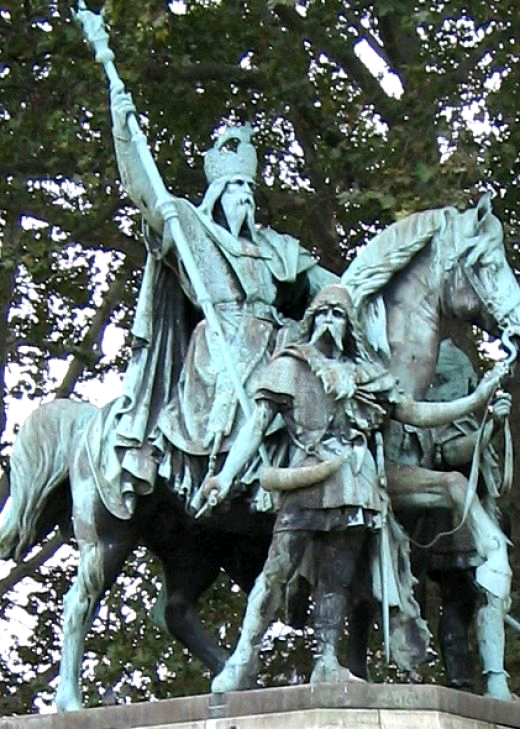 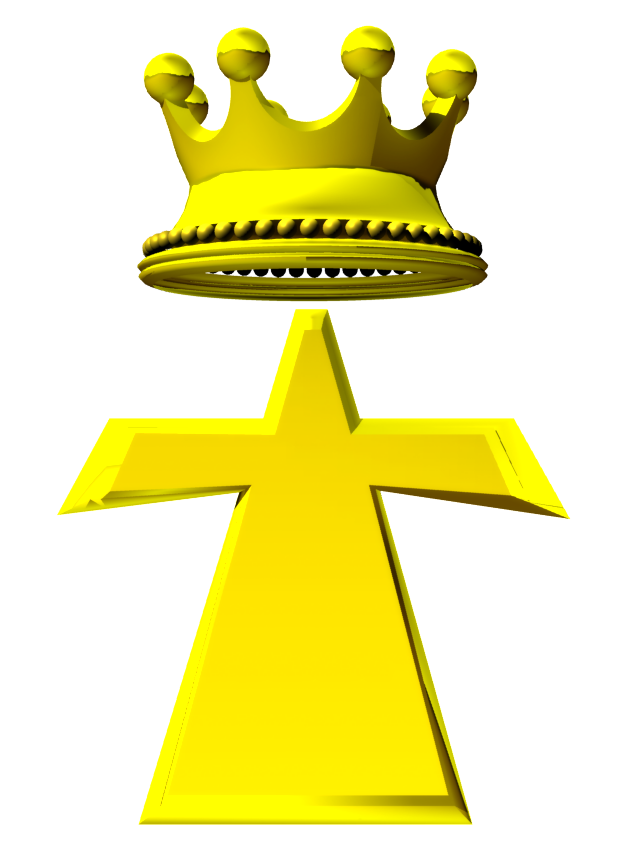 Carolingian Renaissance
End of the Carolingian period
Charlemagne’s son succeeded him
Louis the Pious was a weak leader
Louis’ 3 sons divided the kingdom
Treaty of Verdun
“Birth of Europe”
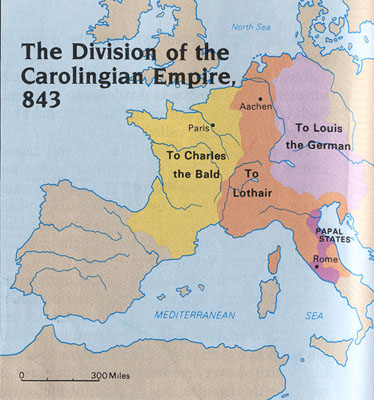 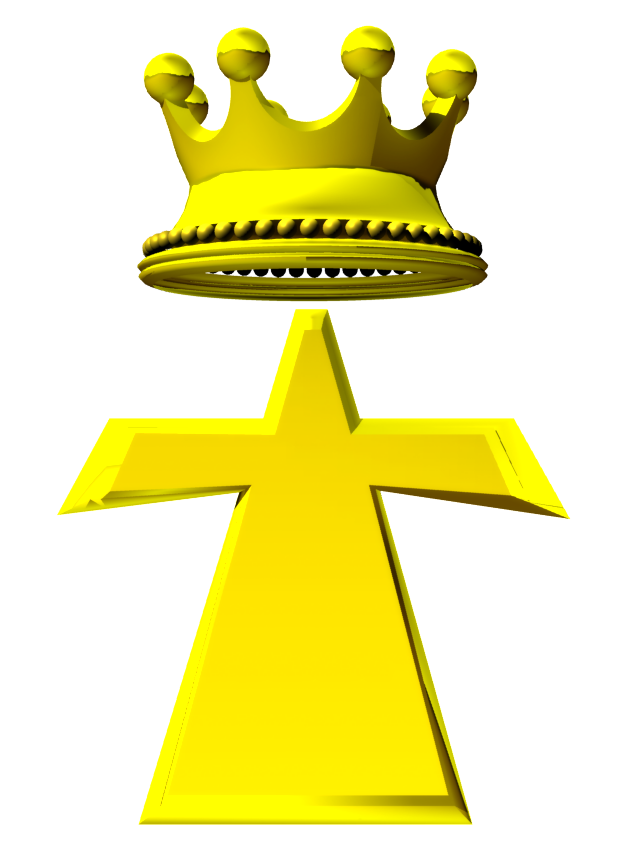 Viking Invasions
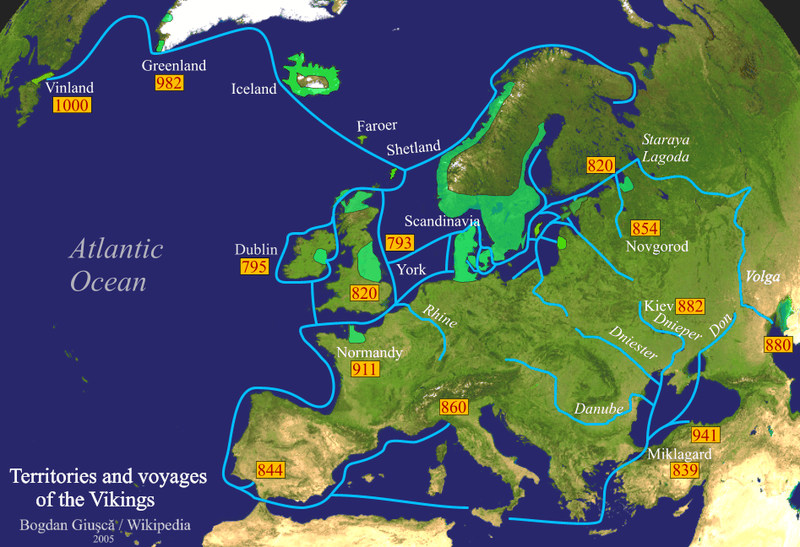 South to Florida
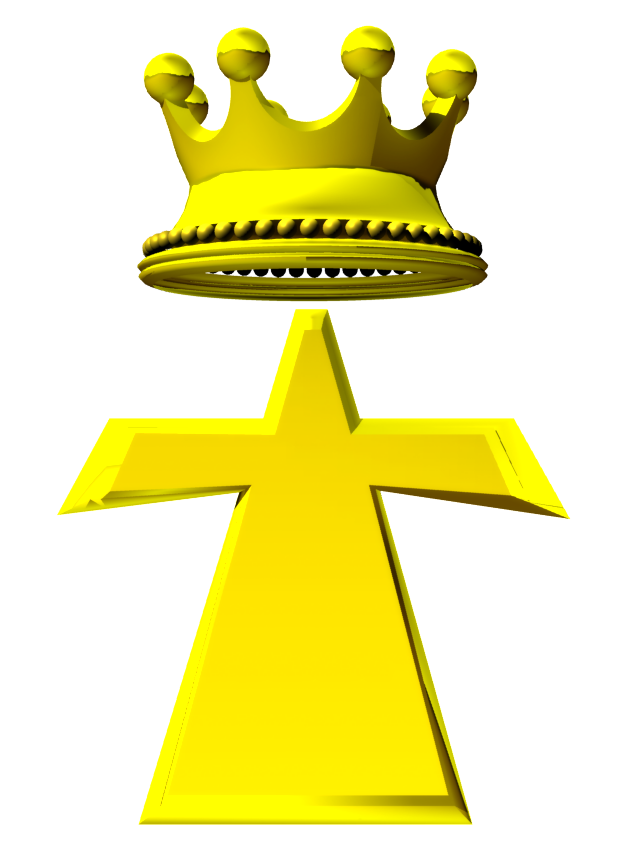 Viking Invasions—Creativity
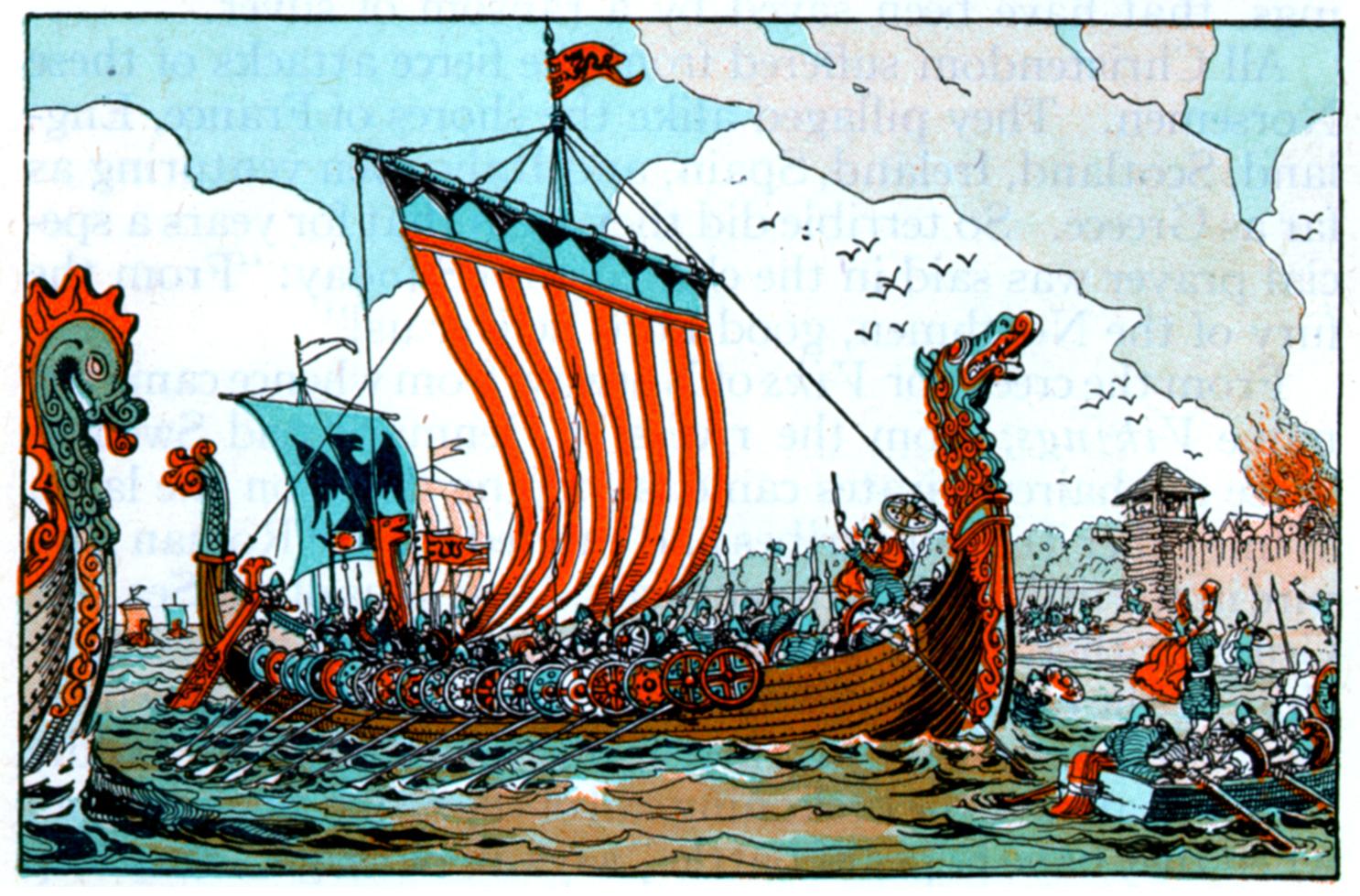 Shallow draft to invade up rivers
Enough keel for ocean stability
Sailors/fighters
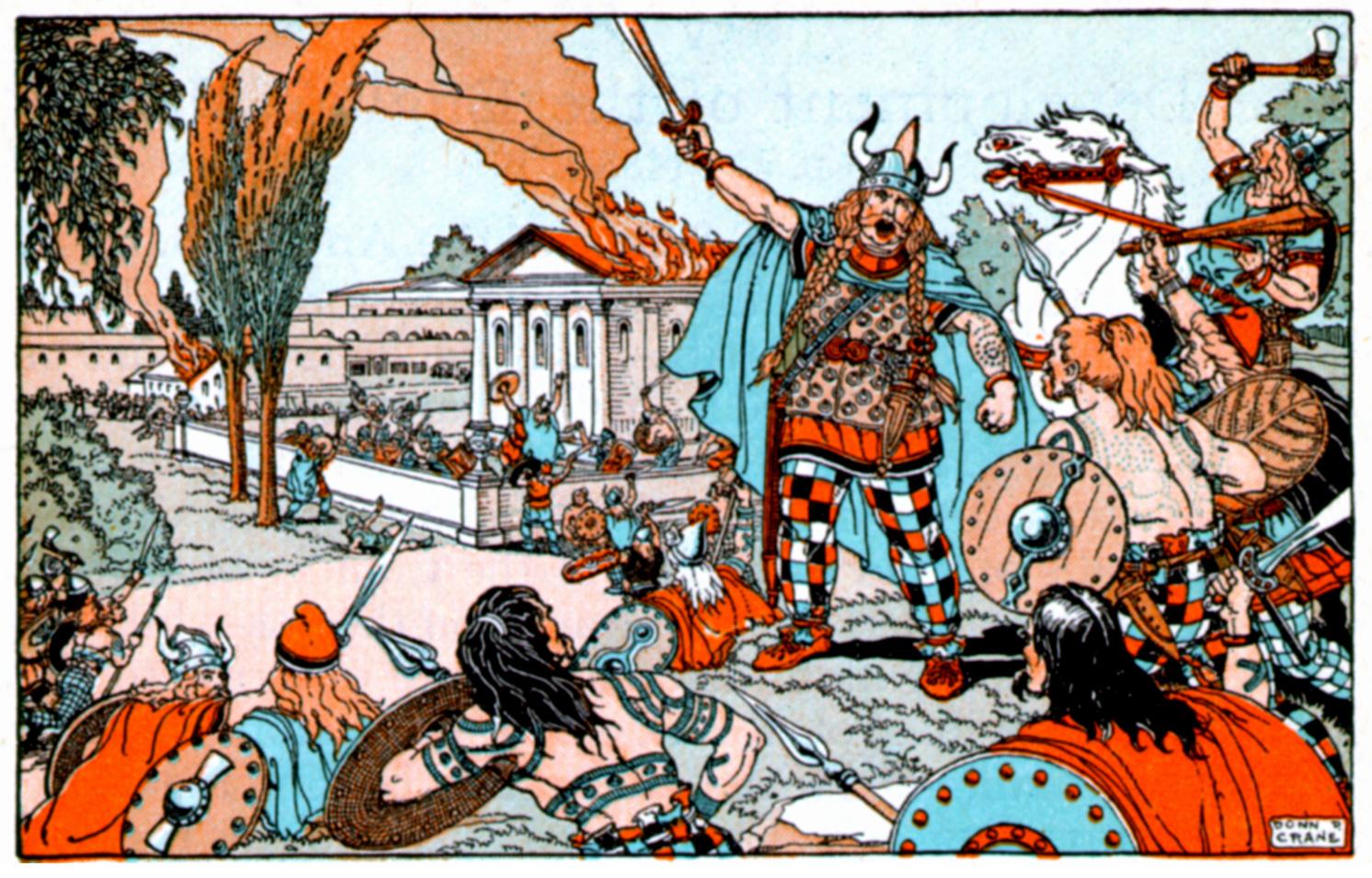 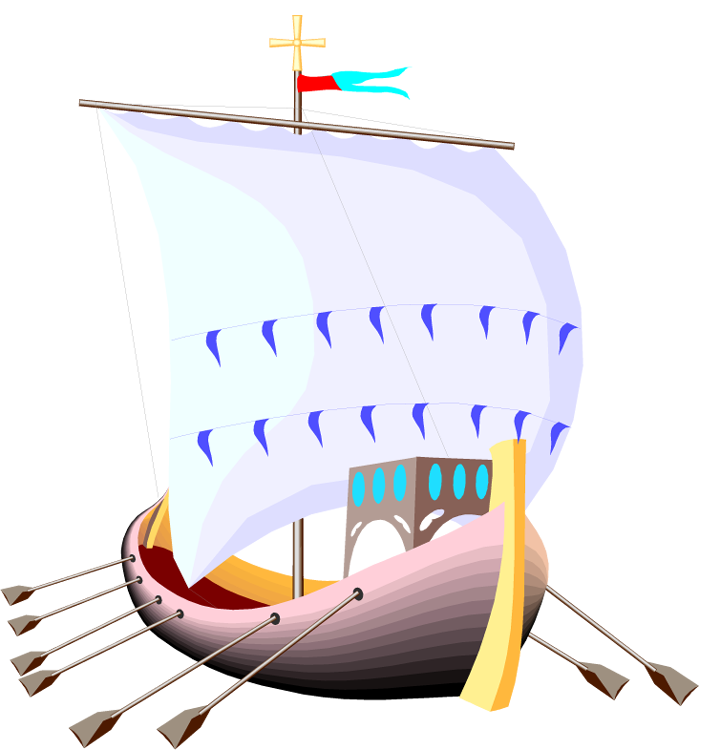 Carolingian Collapse
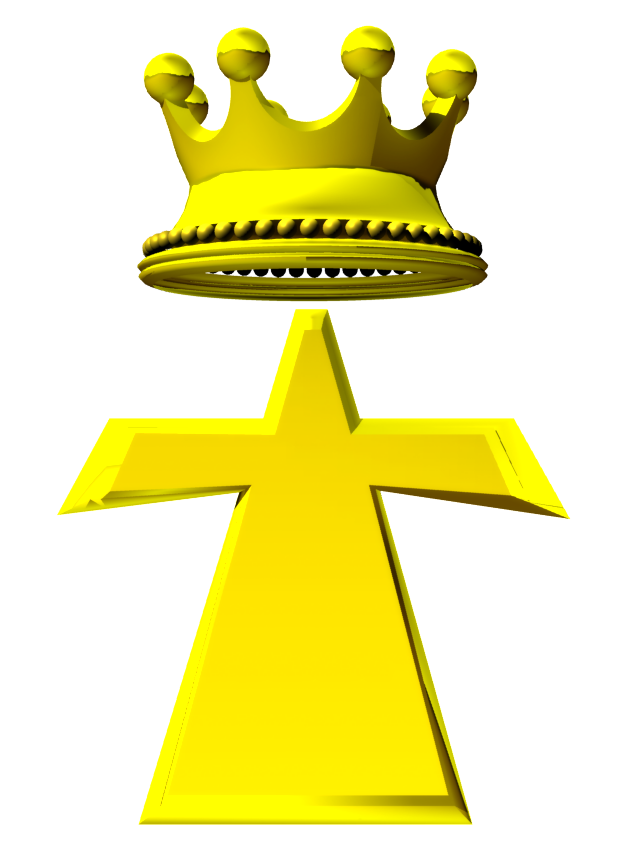 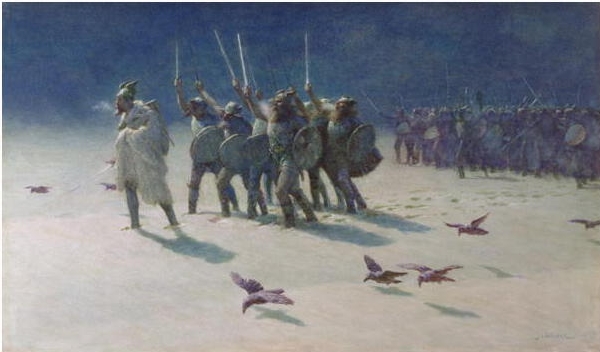 Invasions
Norseman or Vikings
Magyars from Hungry
Muslims from N. Africa
Effects
Built stone castles
Power devolved to local leaders
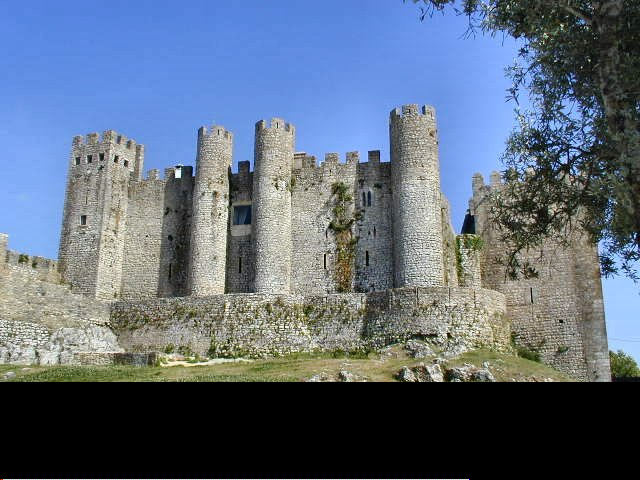 England
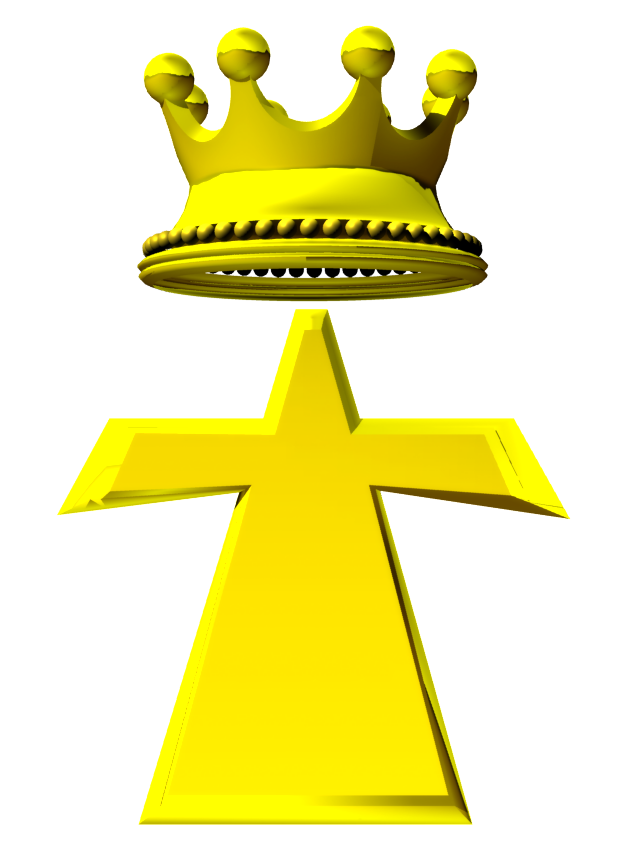 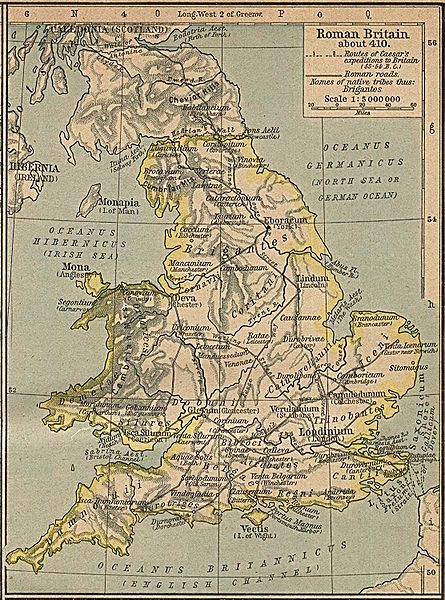 Early Christianity in England (legend)

Joseph of Arimathea and Mary Magdalene to Avalon (Glastonbury)

Holy Grail 
(San Grael or 
Sangre Real)
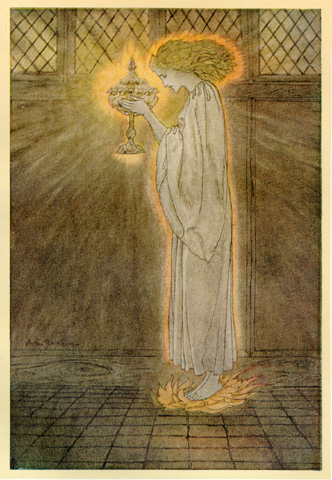 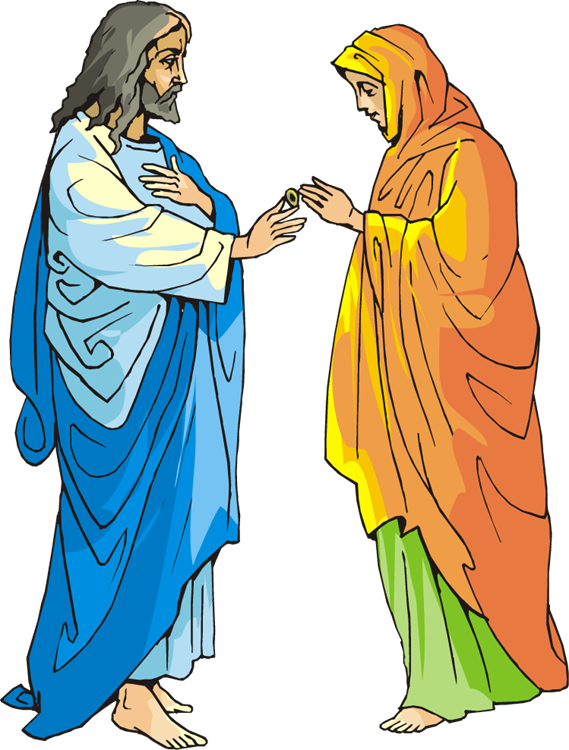 Reaction of Jim Platts, Professor at Cambridge
England
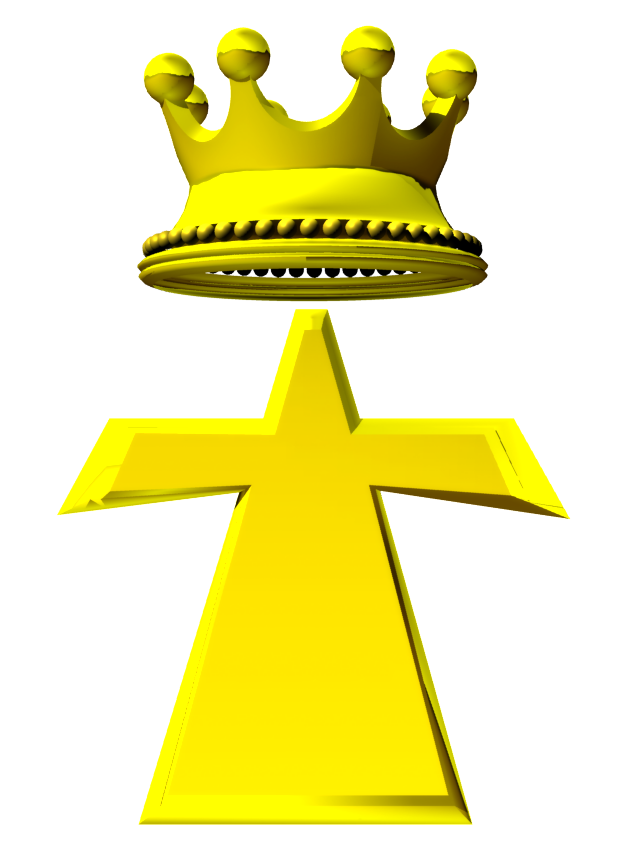 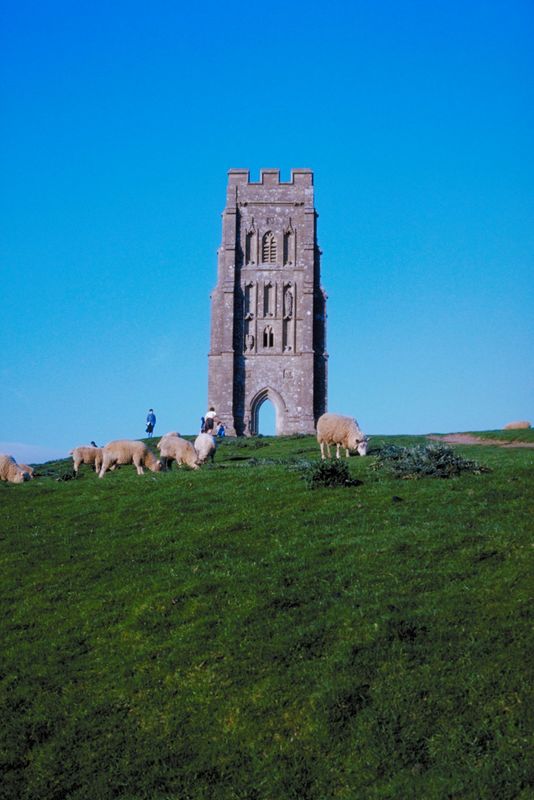 Early Christianity in England (Historical evidence)

The Britons preserved the Faith which they had received under King Lucius [AD 170] uncorrupted, and continued in peace and tranquility until the time of the Emperor Diocletian.
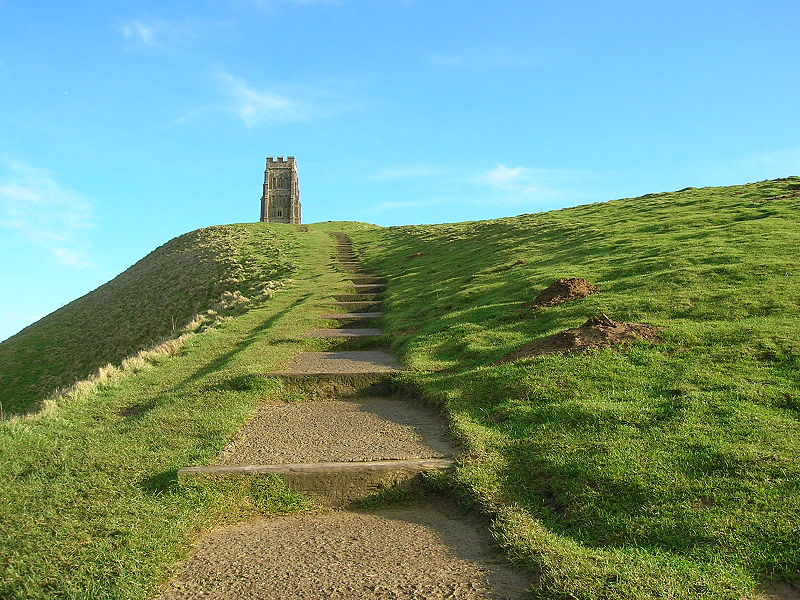 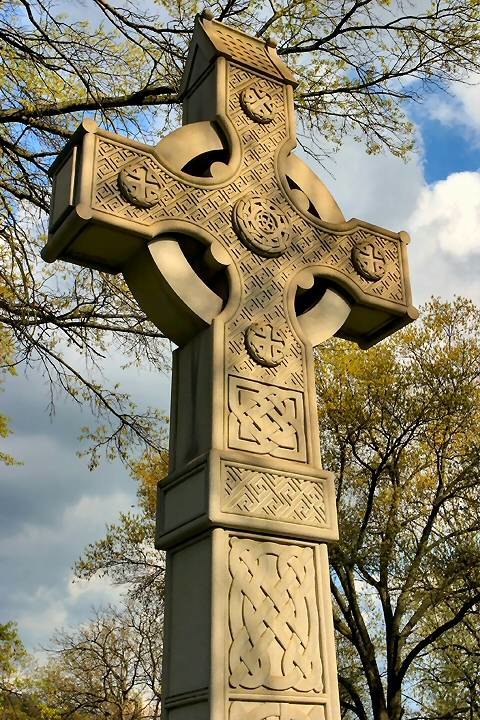 Quote from the Venerable Bede’s History of England
England
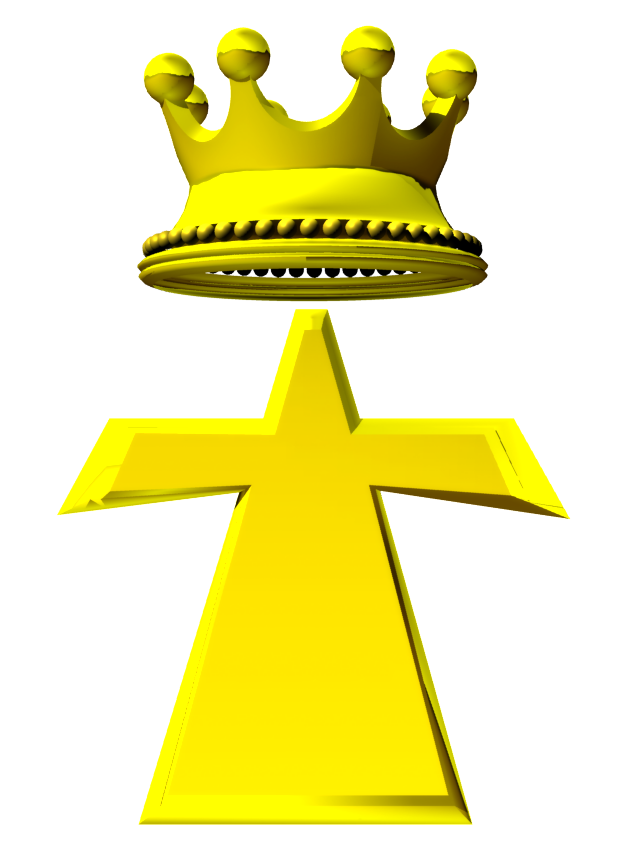 King Arthur
 Celtic king (Britons) 
 Lived in AD 450-550  .period
 Christian
 Ruled from Camelot
Cadbury is suspected site

Cadbury is about 30 miles west of Glastonbury
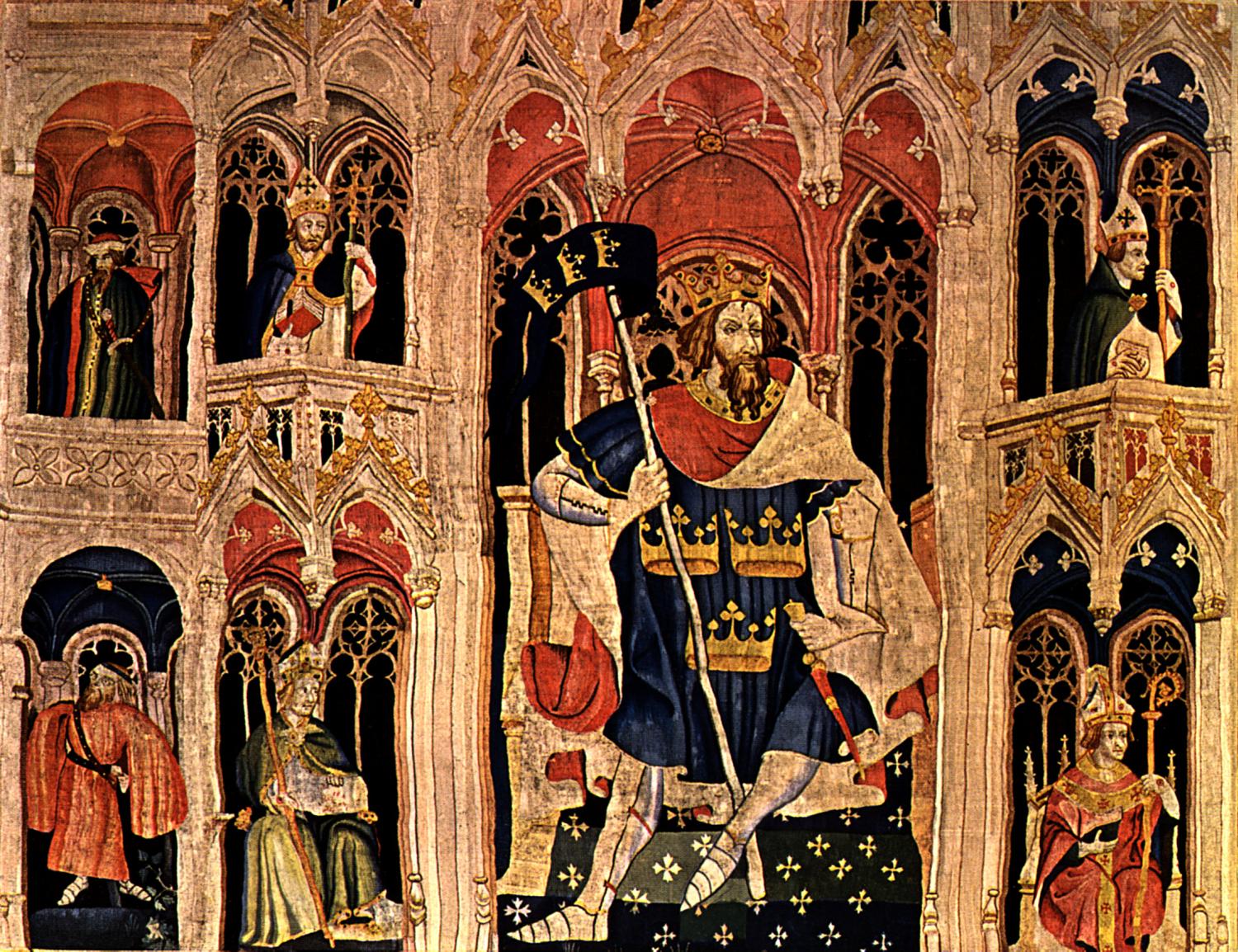 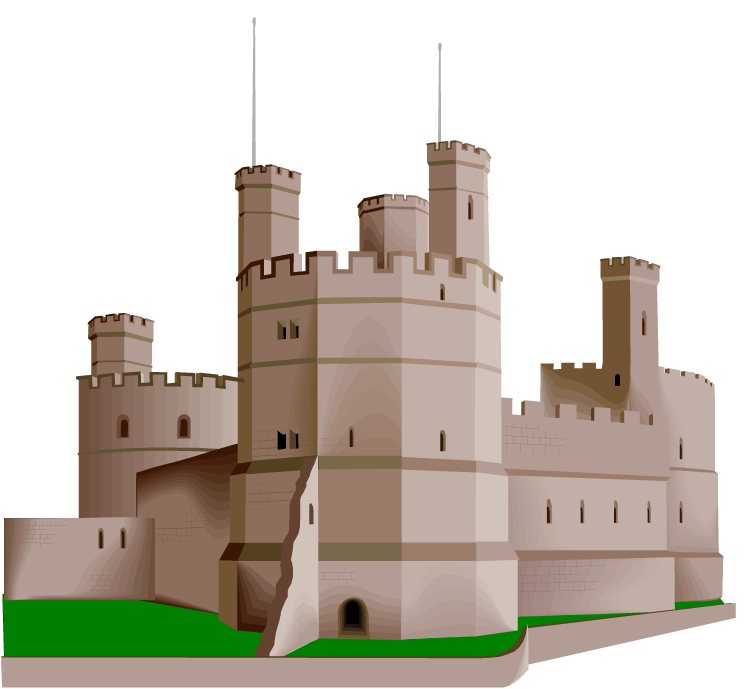 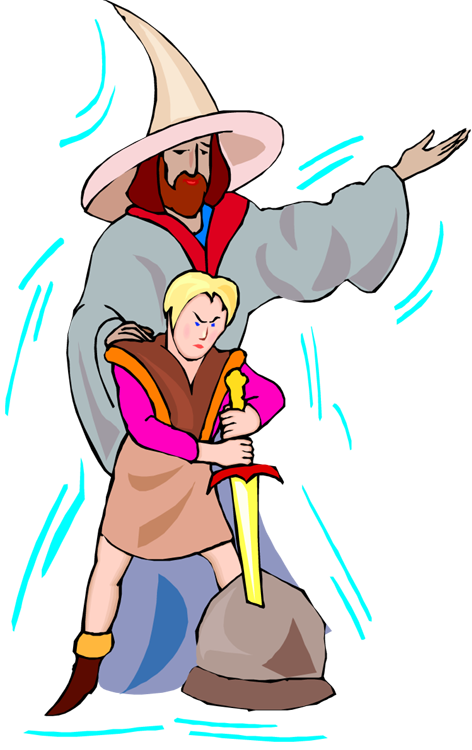 England
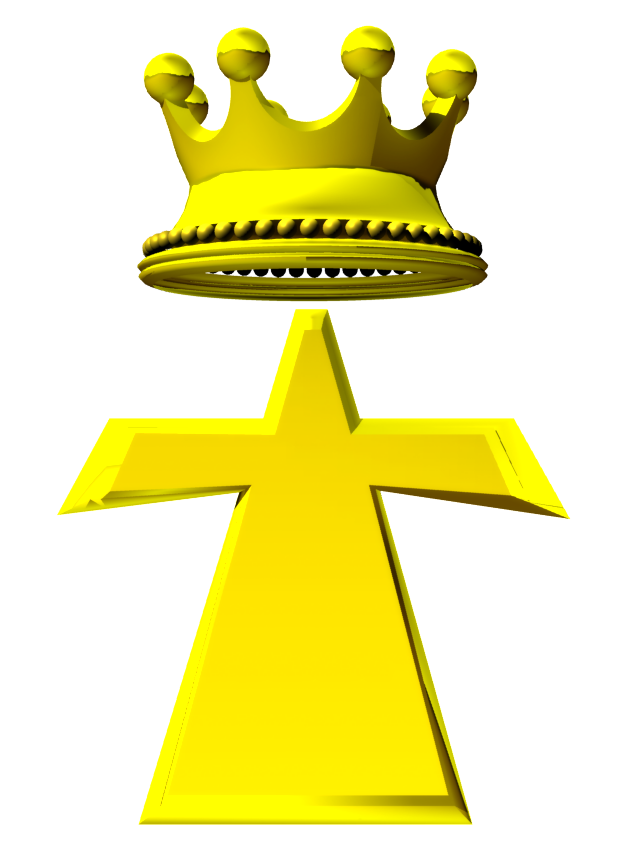 King Arthur
Resisted the Anglo-Saxon invasion
Established a round table to get support of local lords
Actual round table in church in Winchester
Victory of Britons over Anglo-Saxon invasion in AD 496 by Ambrosius (Arthur?)—man of temperance—at Mount Baden
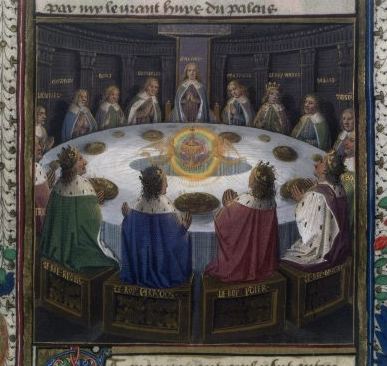 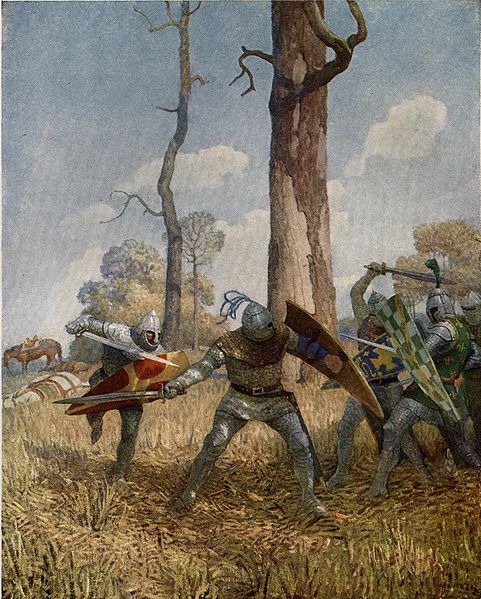 King Arthur—Camelot is dead
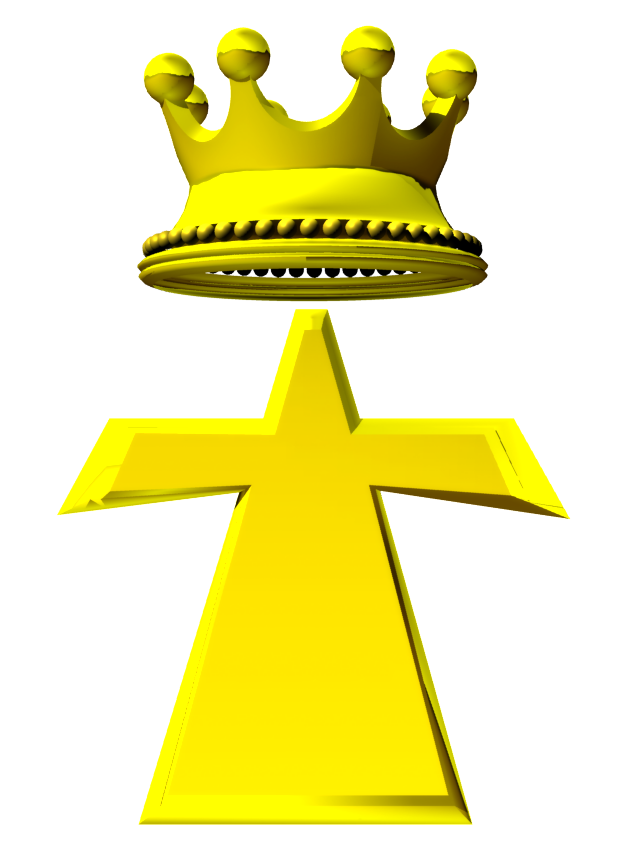 King Arthur—Camelot the dream
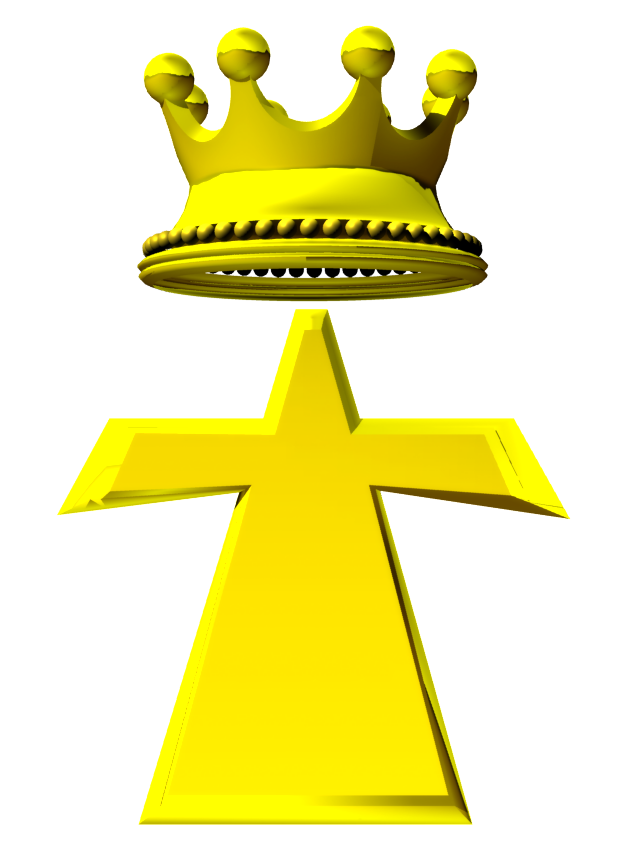 England
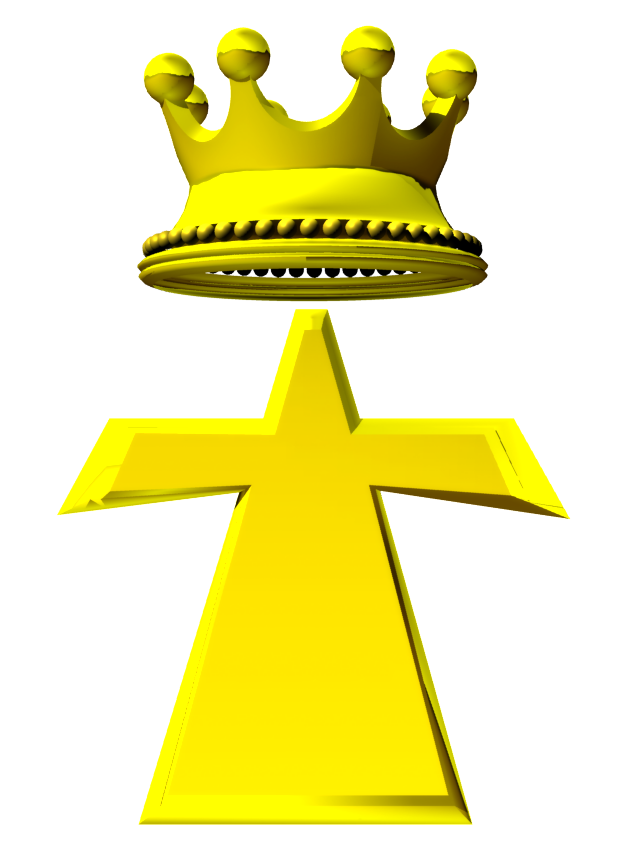 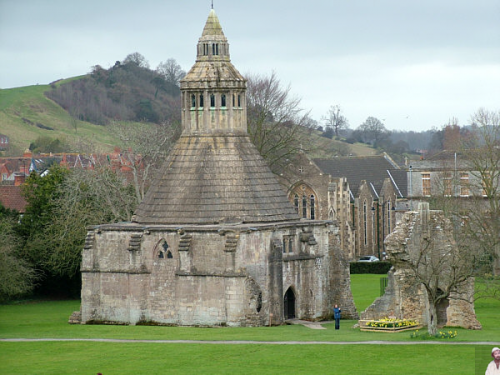 King Arthur
Last battle fought at Camlann
About 20 miles from Glastonbury
Arthur taken to Glastonbury for medical help
Arthur died and was buried at Glastonbury
Bodies of a king and queen facing Glastonbury Tor (Avalon)
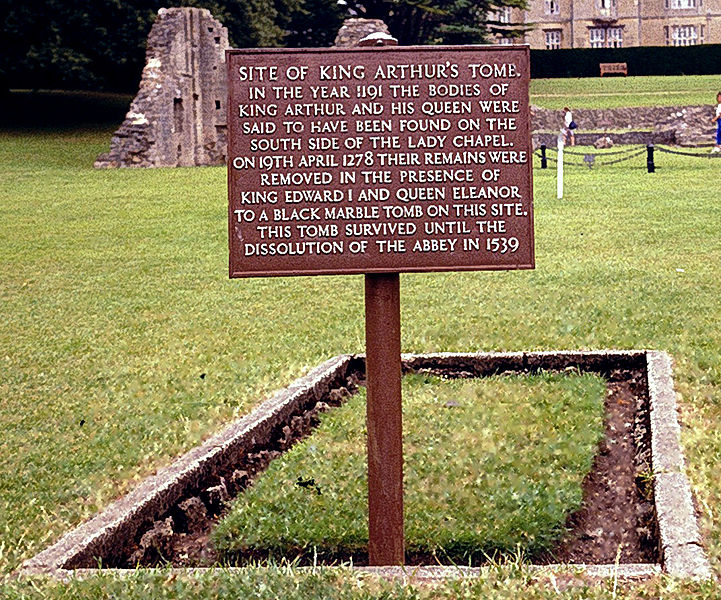 England
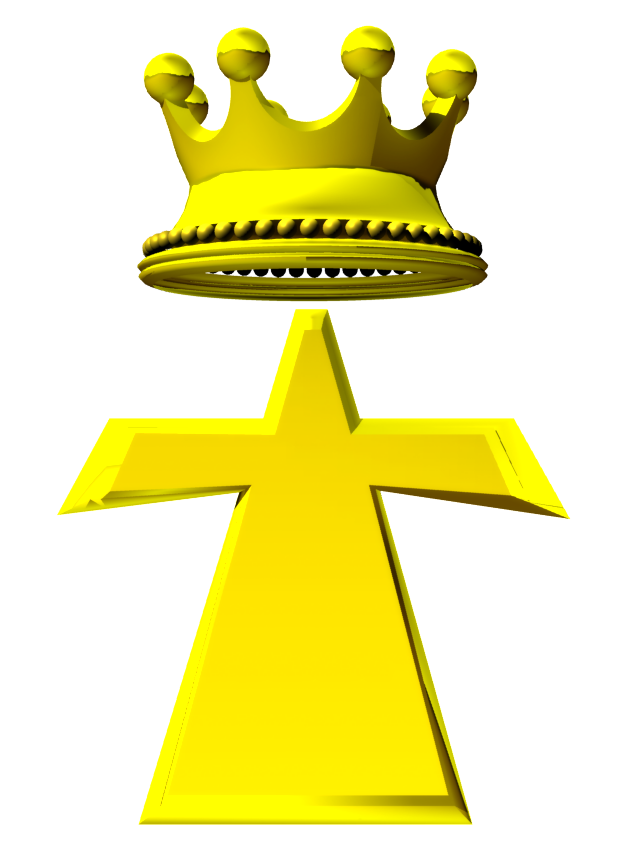 Alfred the Great 
Anglo-Saxon
Nearly wiped out by Danes
Determined reconquest (partial)
Danelaw 
Beowulf written (oldest northern European epic)
Limited vocabulary and so words needed to be invented
Kenning
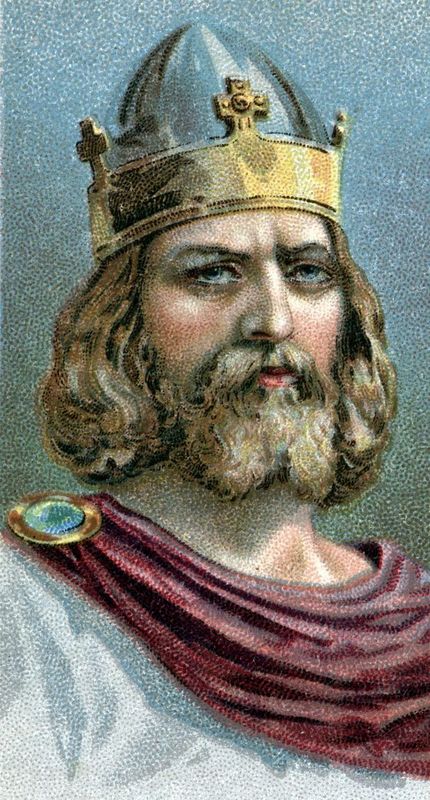 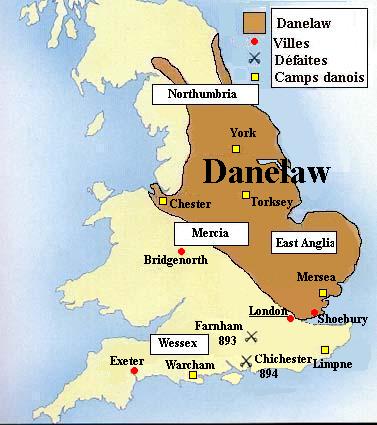 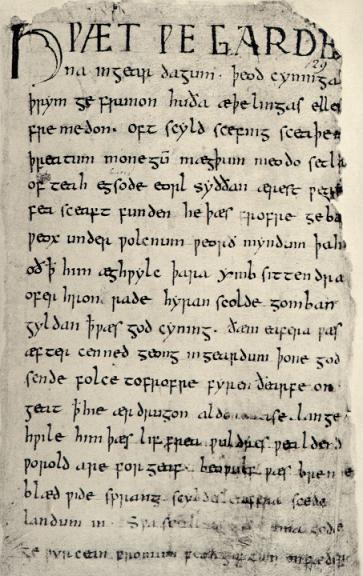 First page of Beowulf
Beowulf—Kenning
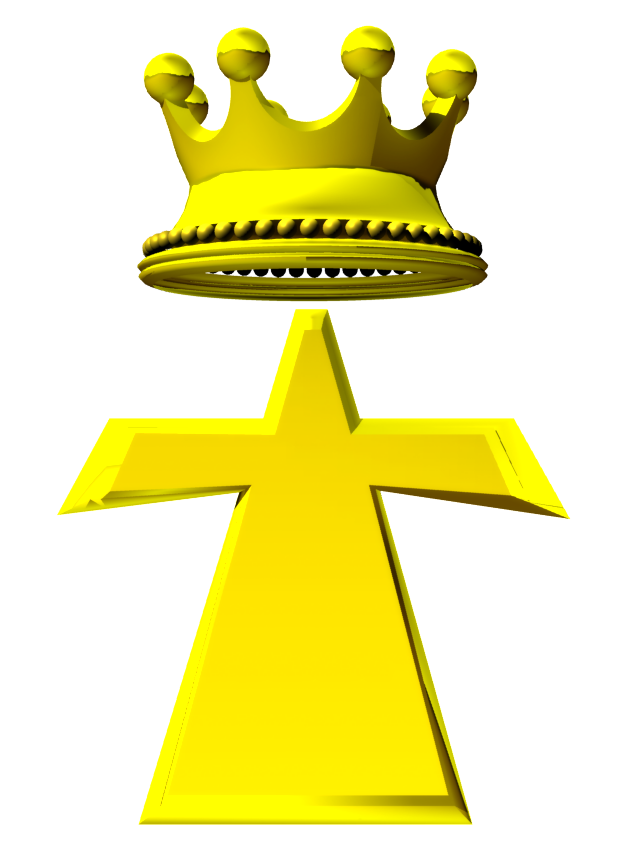 Kenning
Modern Word
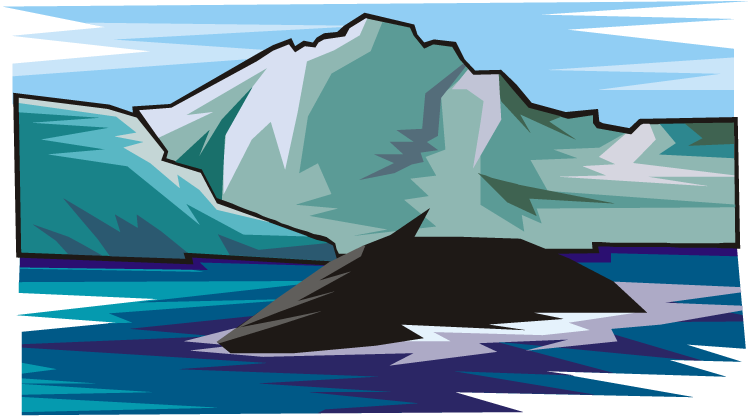 Whale road
Helmet bearers
Wave steed
Sky candle
Breaker of trees
Learning knight
John the Fully Wetter
Sea
Warriors
Ship
Sun
Wind
Disciple
John the Baptist
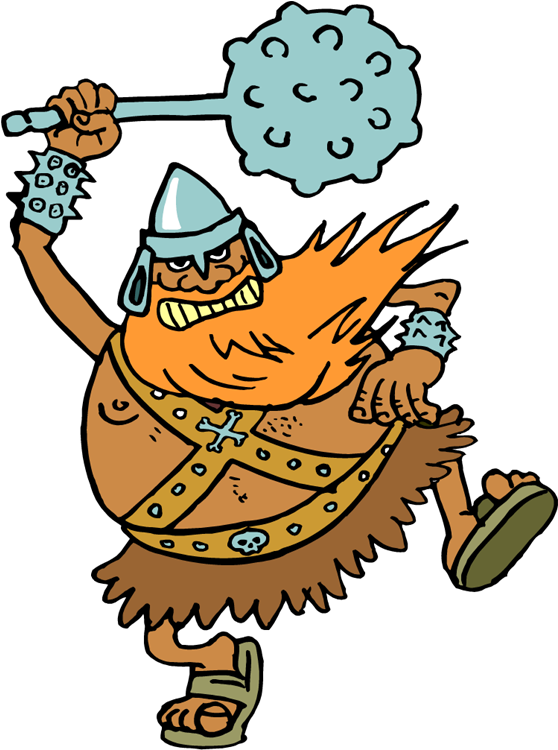 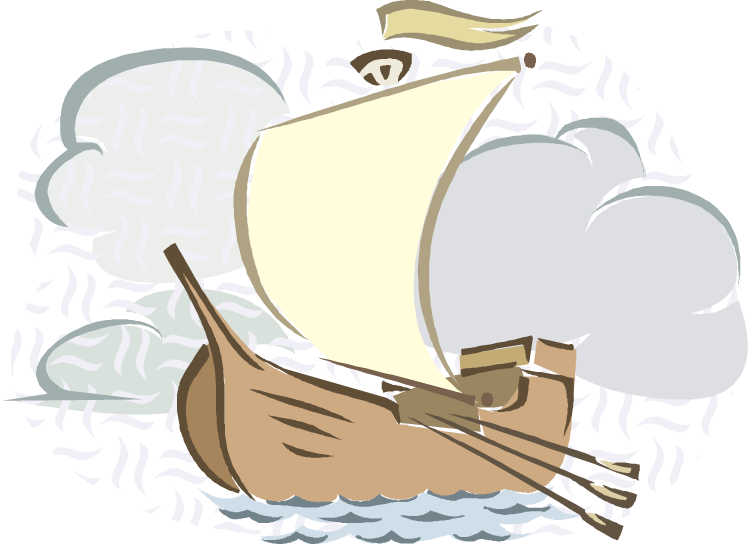 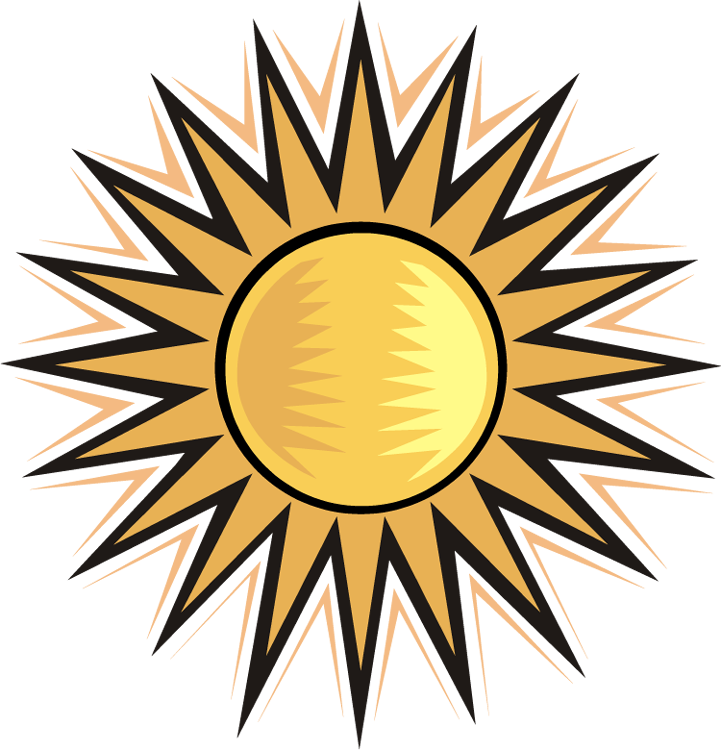 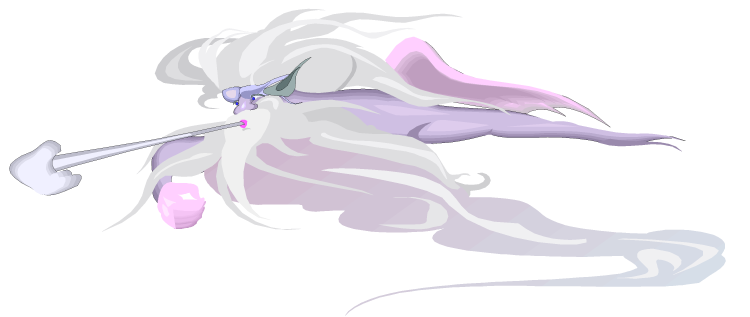 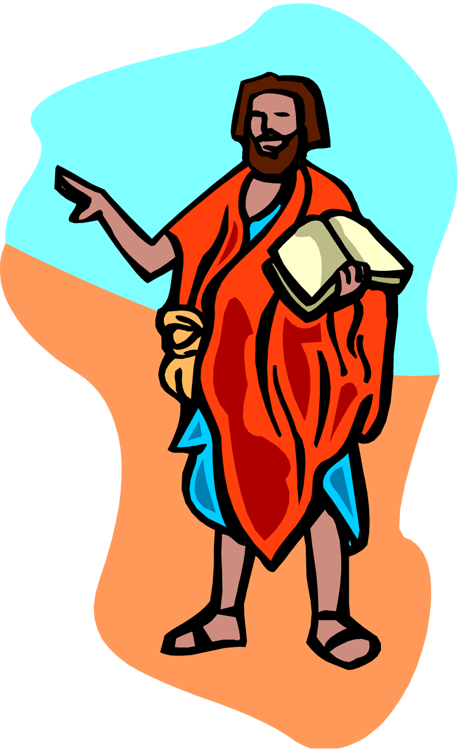 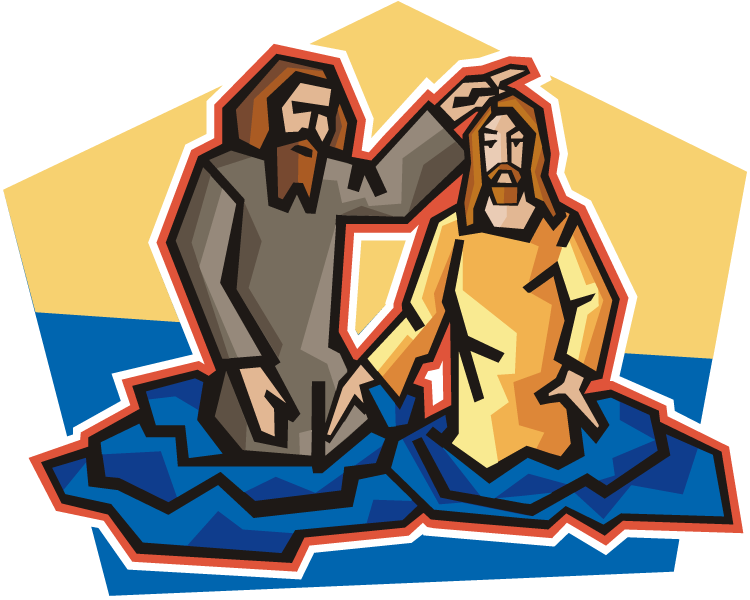 Beowulf—Kenning
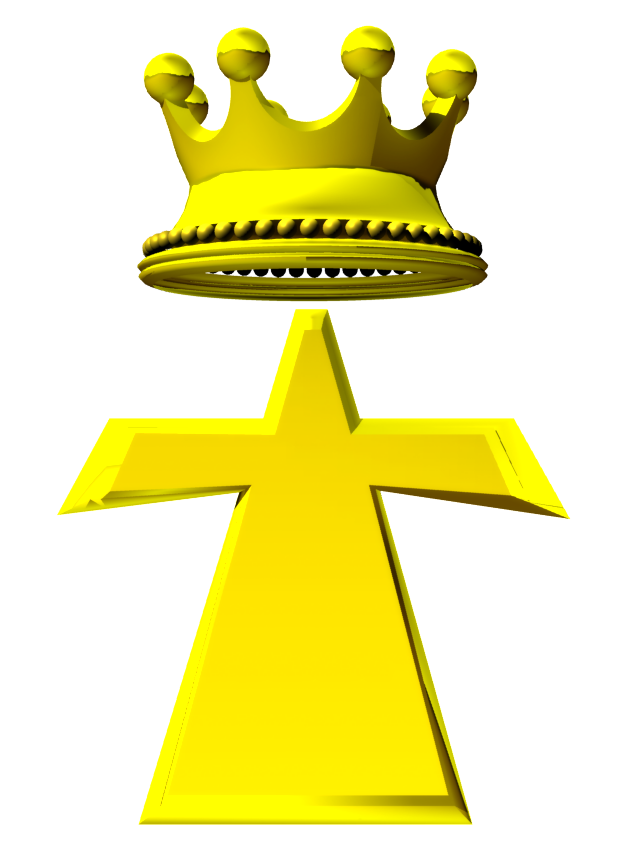 Norse Word
English Word
Skirt
Raise
Wish
Craft
Hide
Kirk
Vixen
Shirt
		Rear
		Want
		Skill
		Skin
	Church
		Foxes
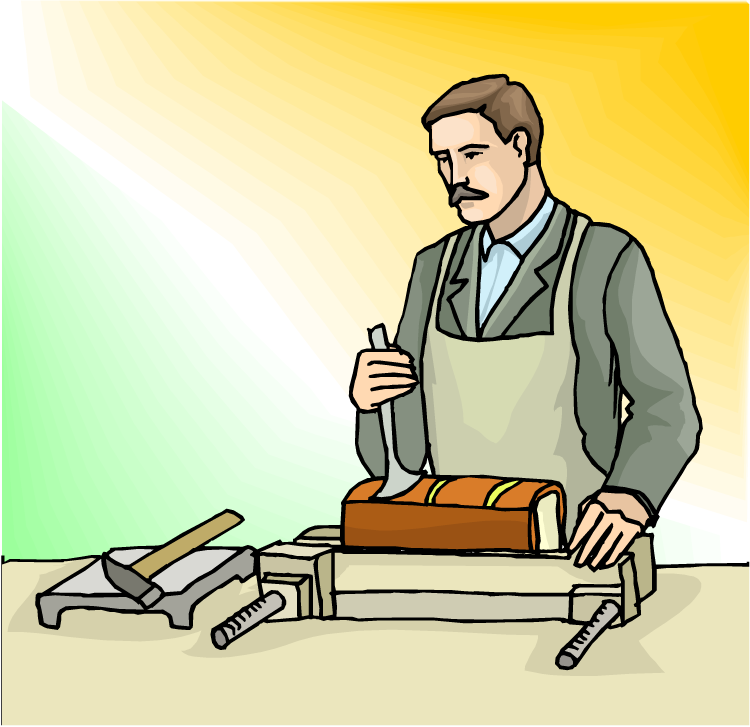 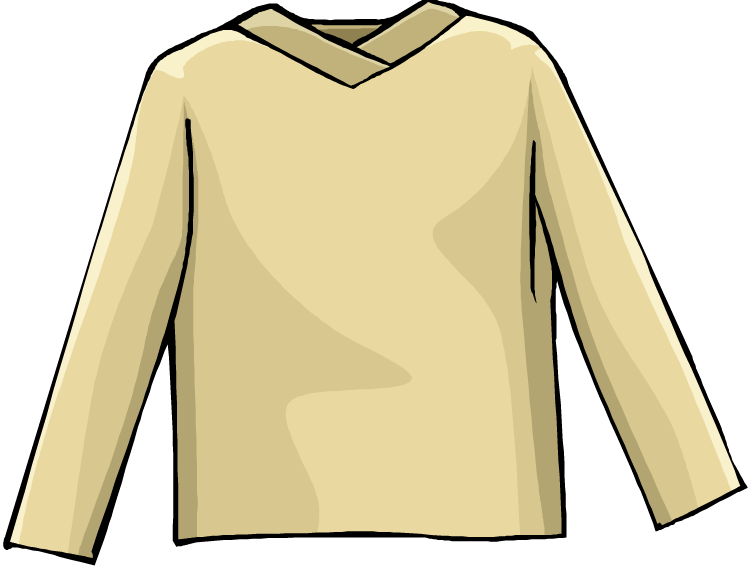 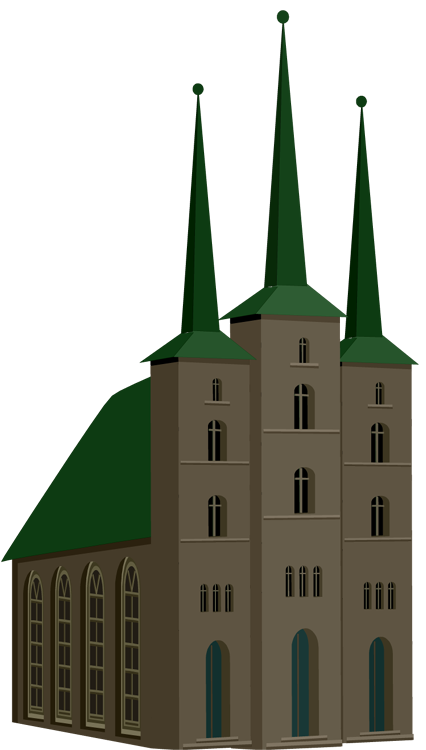 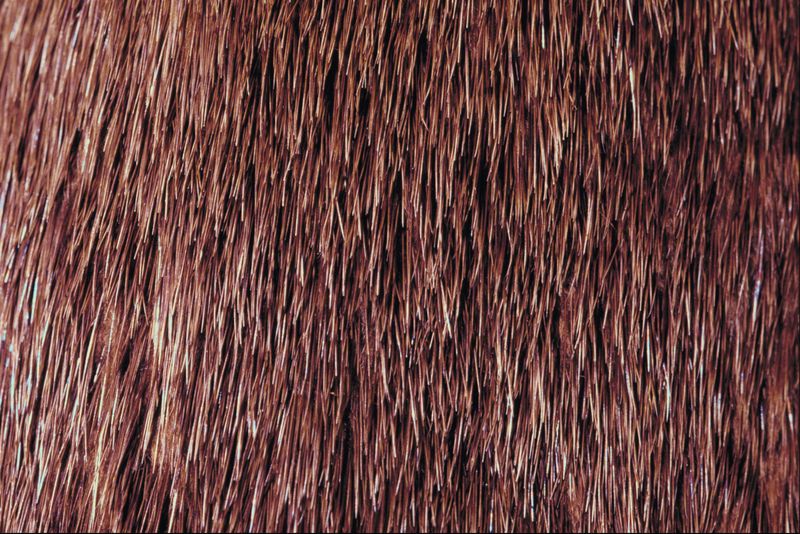 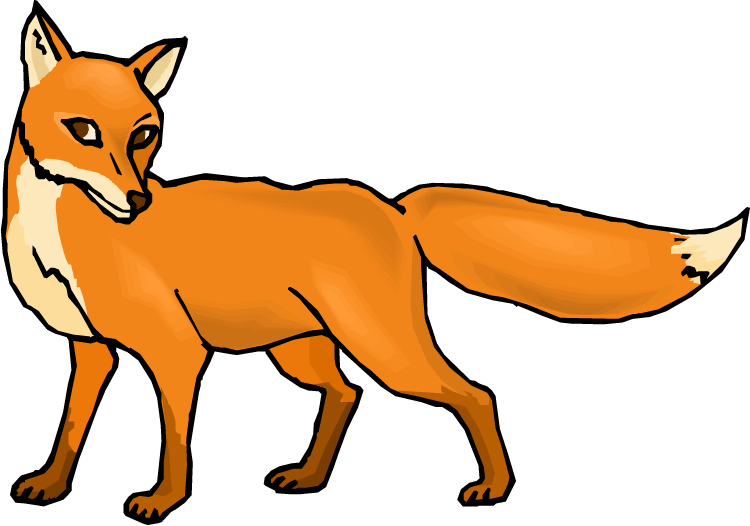 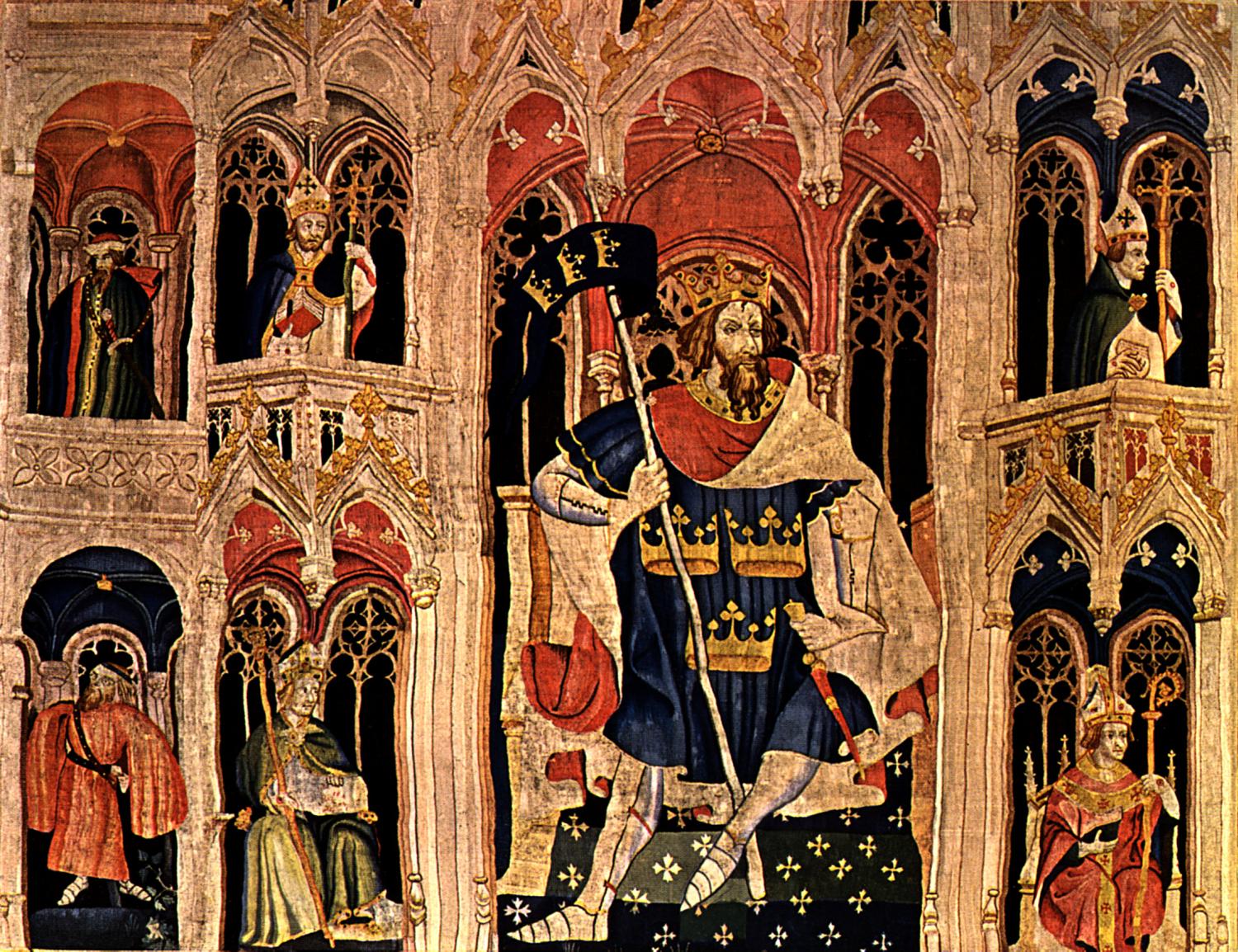 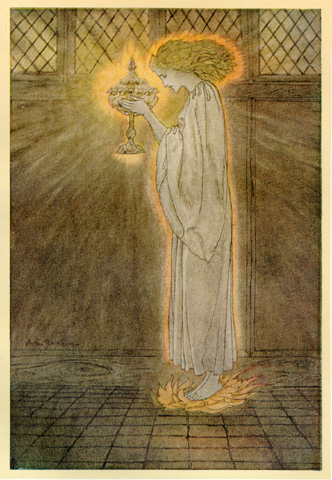 Thank youIt takes time to be creative
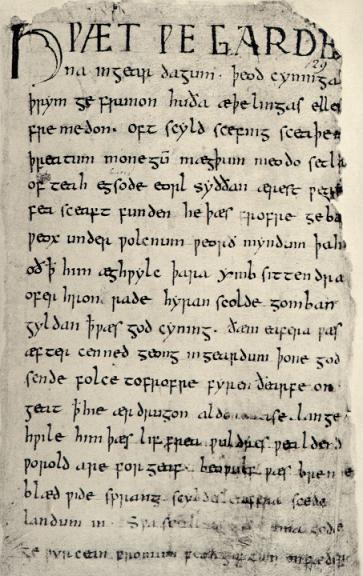 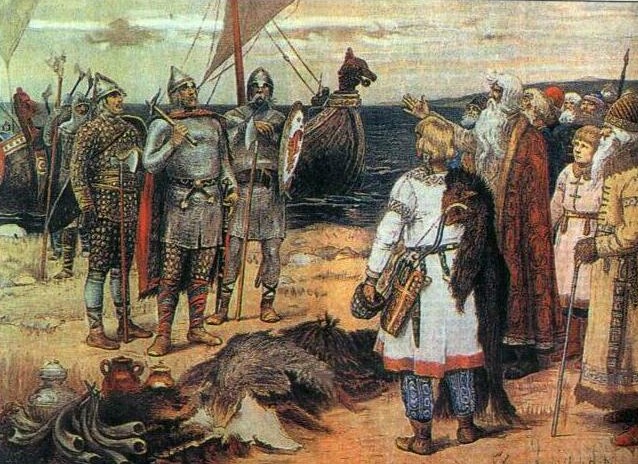 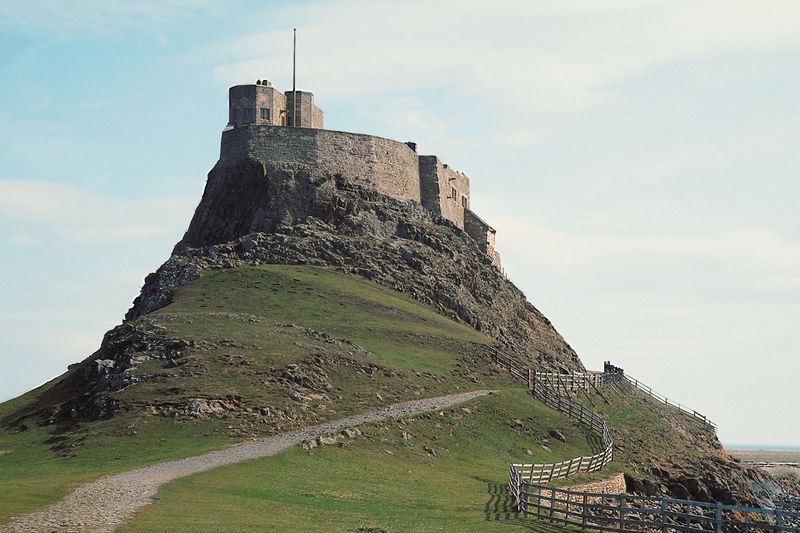 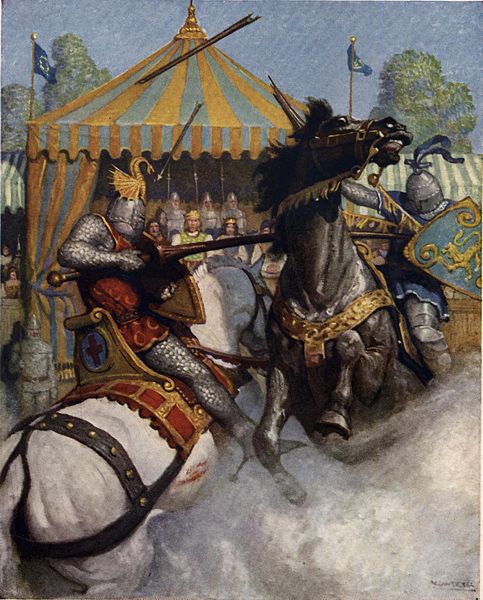 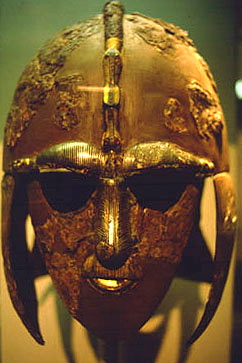 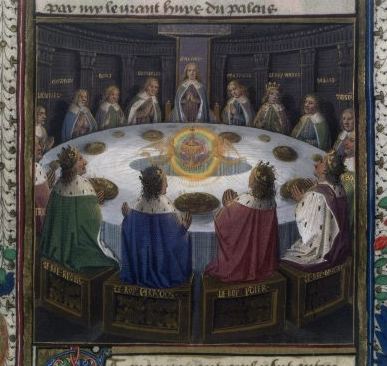 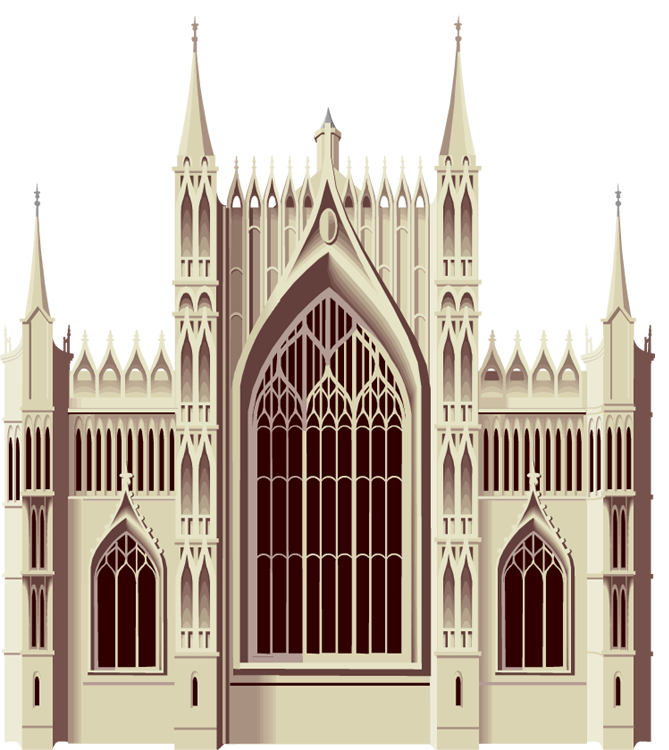 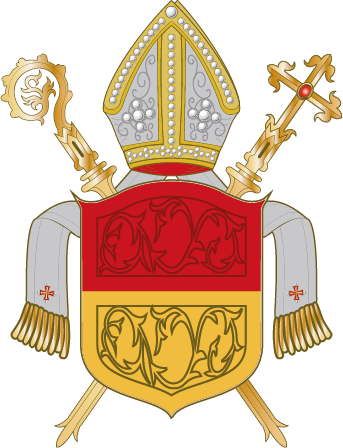